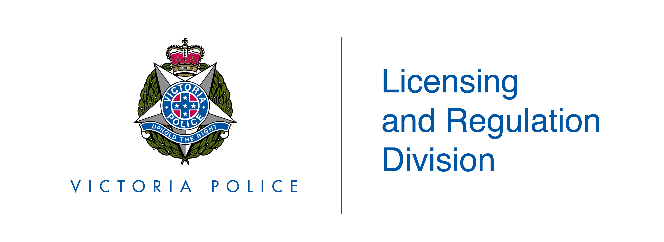 Victorian Longarms Firearm Safety Course
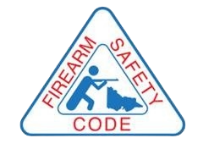 Revised 2023
Version 1.2 2023
Introduction: Firearms safety course
This Firearms Safety Course is specific to longarm firearms. It is approved by the Chief Commissioner of Police per Section 179 of the Firearms Act 1996.
All applicants for a Victorian Longarm Firearms Licence must complete the course.
To complete the course, you must pass two multiple choice knowledge tests.
To find out about other licence types and eligibility requirements visit police.vic.gov.au/firearms.
Course Topics
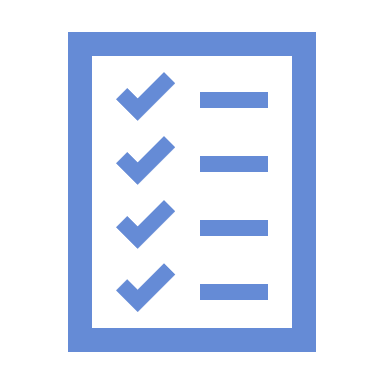 Introduction
Firearm information
Firearm Safety Rules
Handling firearms in the field
Firearms Law – Firearms Act 1996
Carrying and managing firearms
Firearm storage
Before you go shooting
Discussion
Knowledge test 1 – Firearms Safety Rules
Knowledge test 2 – Firearms Law
Unsafe handling, storage and behaviour make firearms dangerous
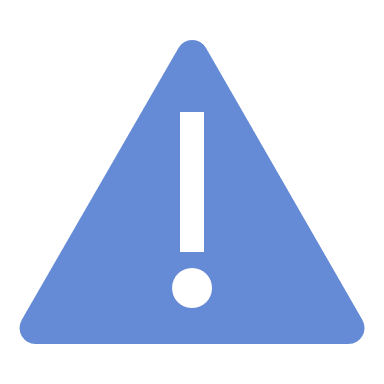 Hunting related deaths and accidents
Between late 2017 and early 2021, four hunters have been killed through accidental shooting in Victoria.  

Source: Victoria Police
Causes of firearms deaths and accidents
Mistaking another hunter for prey
Open a gate with a loaded firearm
Retrieving a shot duck from water
Reloading in a vehicle
Climbing through a fence
Shotgun spread
Climbing on a vehicle
Firearm entangled in bush

Source: Victorian Institute of Forensic Medicine 2010. Australian external cause deaths while engaged in hunting activities.
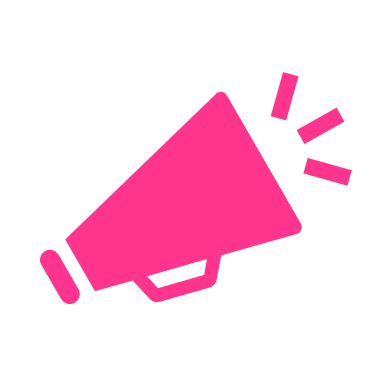 Your responsibilities
If you want to own and use firearms you must be aware of your responsibilities to:

Keep yourself safe
Keep your family safe
Keep the community safe

You must know and apply the safety rules when you are using, transporting and storing firearms.
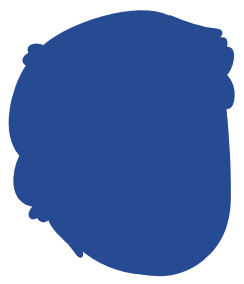 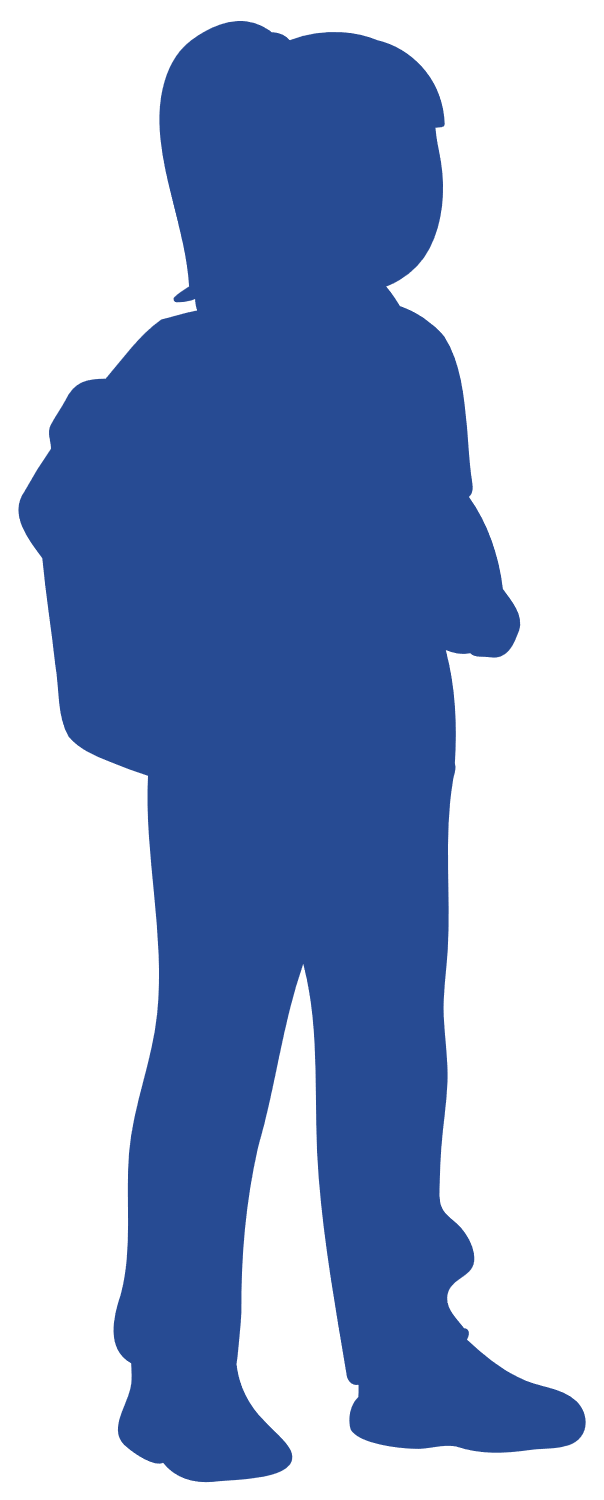 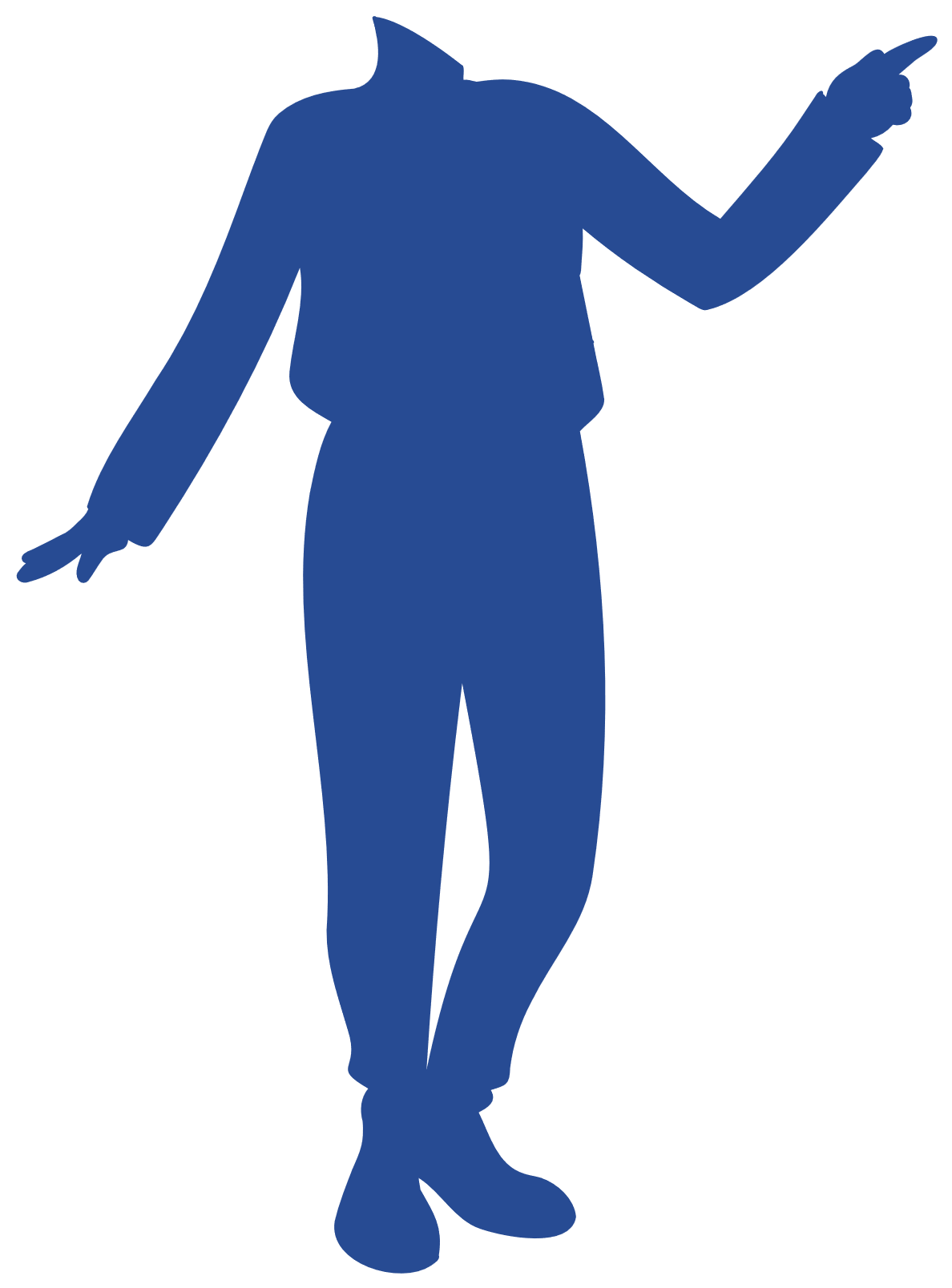 Longarm firearm types and actions
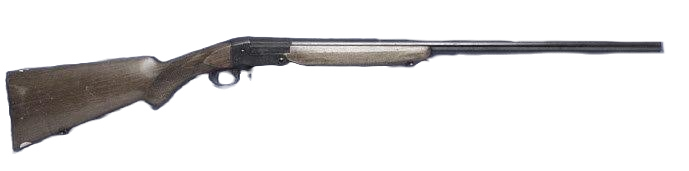 Category A
an airgun

a rimfire rifle (other than a semi-automatic rimfire rifle)

a shotgun (other than a lever action pump action or semi-automatic shotgun)

any combination of a shotgun and rimfire rifle
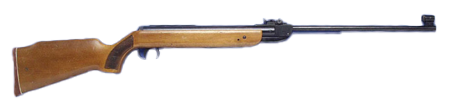 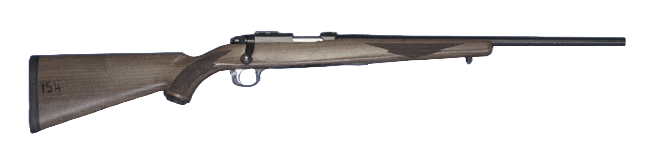 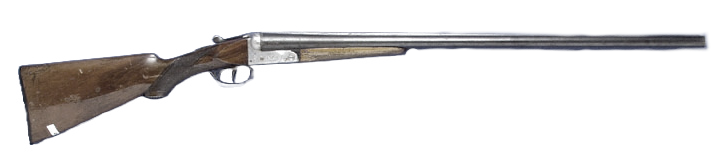 Longarm firearm types 
and actions
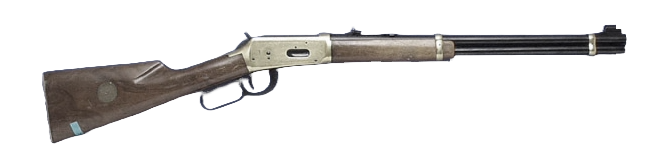 Category B
a muzzle loading firearm

a centre fire rifle (other than an automatic or a semi-automatic centre fire rifle)

any combination of a shotgun and centre fire rifle

a black powder, ball firing cannon

a lever action shotgun with a magazine capacity of no more than 5 rounds
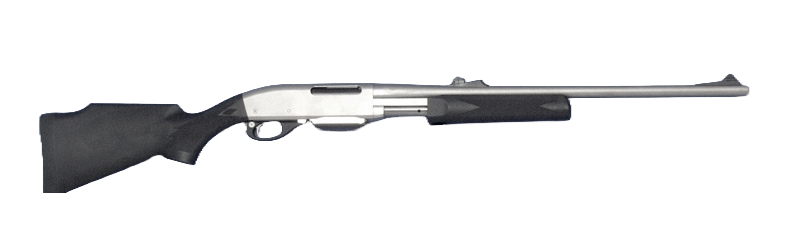 Longarm firearm types 
and actions
Category C
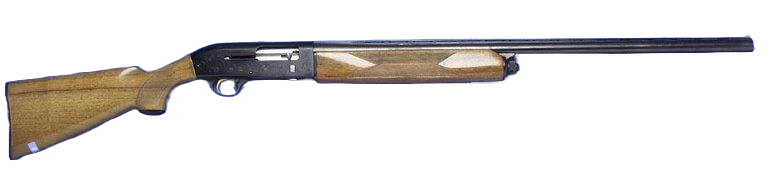 a semi-automatic rimfire rifle with a magazine capacity of no more than 10 rounds

a semi-automatic shotgun with a magazine capacity of no more than 5 rounds

a pump action shotgun with a magazine capacity of no more than 5 rounds

a tranquilliser gun
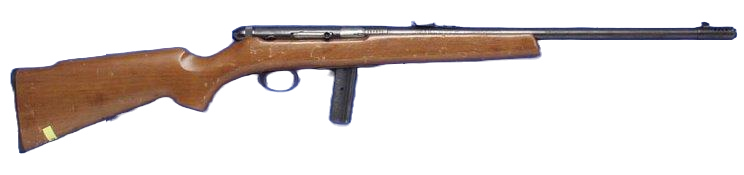 Firearm safety rules
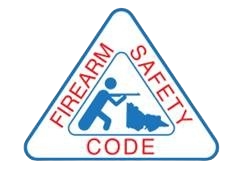 10 Firearm Safety Rules
1. Treat every firearm as loaded. 
2. Always point firearms in a safe direction.
3. Load a firearm only when ready to fire.
4. Identify your target beyond all doubt.
5. Check your firing zone. 
6. Store firearms and ammunition safely.
7. Avoid alcohol or drugs when handling firearms. 
8. Never have loaded firearms in the car, camp or home.
9. Never fire at hard surfaces or water.
10. Don’t climb fences or obstacles with loaded firearms.
Observe the code. 
Insist others do the same.
Learn, practice, teach and promote the firearm safety rules.
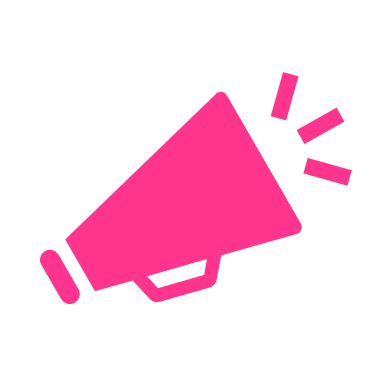 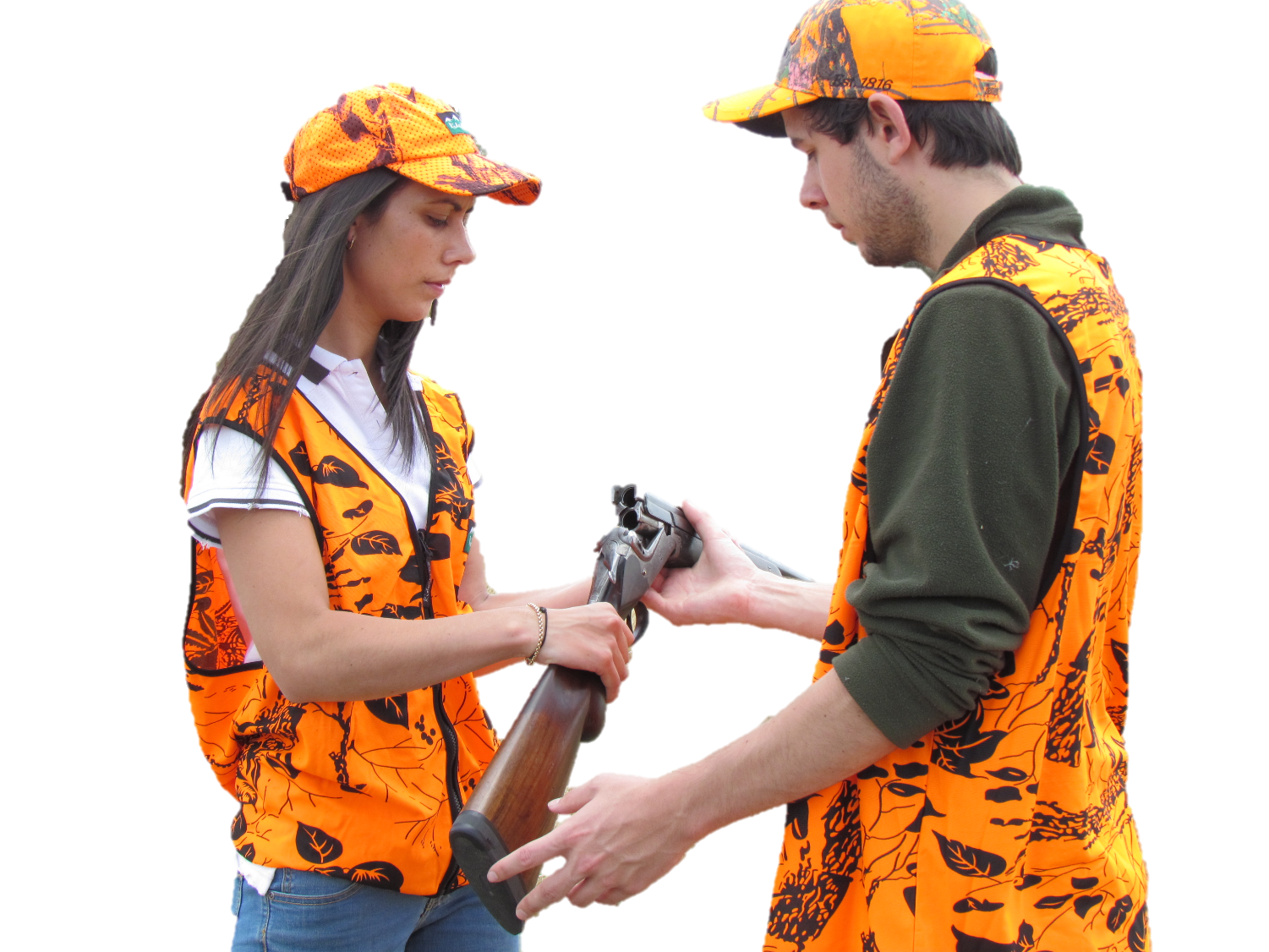 Safety rule 1: Treat every firearm as loaded
Treat every firearm as loaded
Don’t take anyone’s word that the firearm is not loaded
Finger outside the trigger guard
Point the muzzle in a safe direction and back drop
Open bolt or action
Inspect the chamber/magazine
Don’t know how to open it? Seek help. Don’t attempt to open
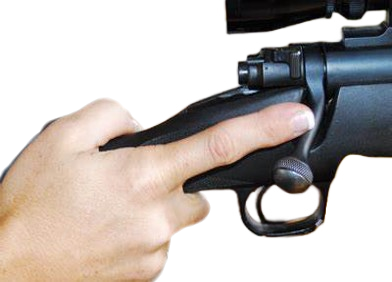 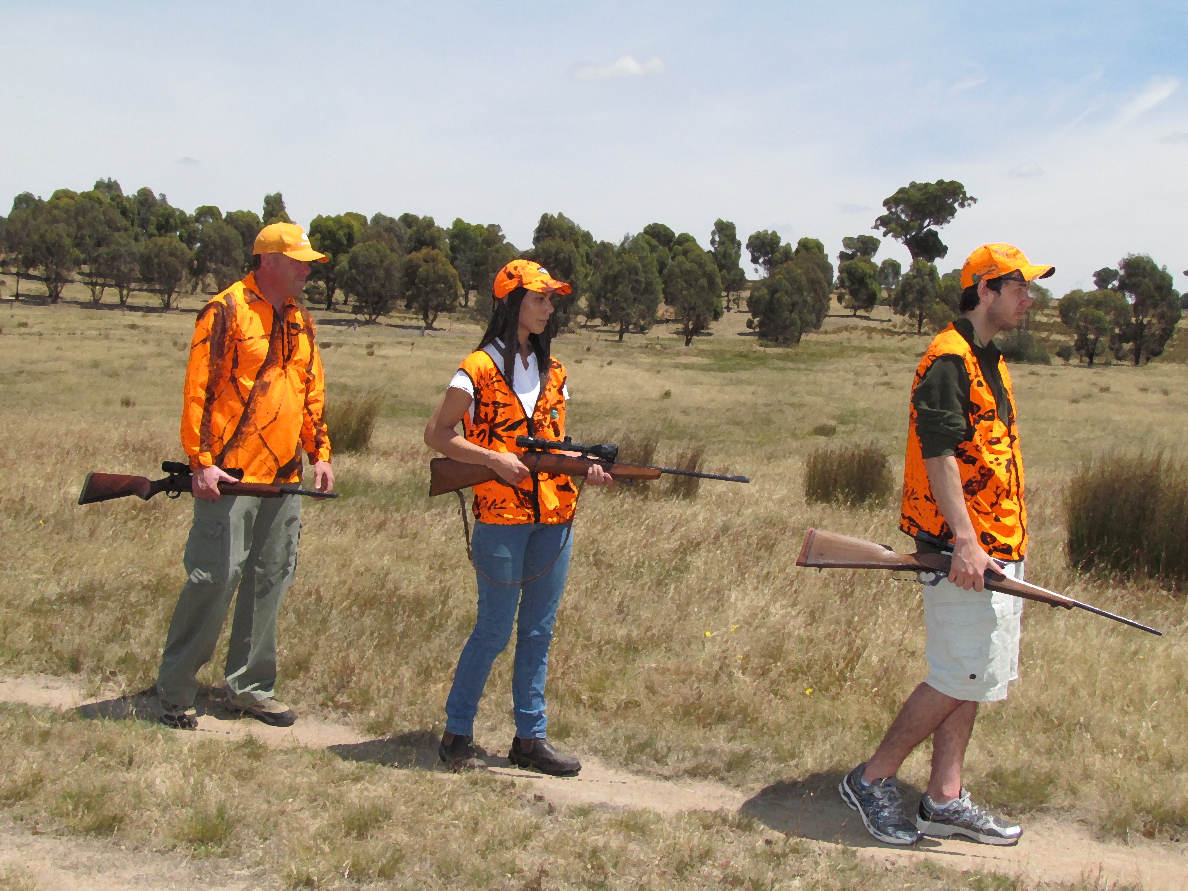 Safety rule 2: Always point firearms in a safe direction
Always point firearms in a safe direction
A safe direction will depend on where you are.

Always treat your firearm and the firearm of others as ‘loaded’. 

Never point a firearm at anyone else or yourself.

Don’t allow careless habits to form and compromise safety.

Concentrate on the safe handling of your firearm.

Don’t lean a firearm against a vehicle or place where it could slide or fall.
Safe direction?
A direction that, should the firearm discharge, there would be no loss of life, no injury to another person, yourself and/or minimal damage to property.
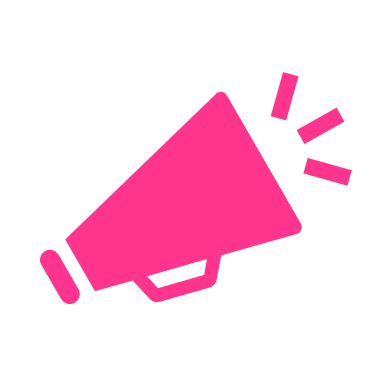 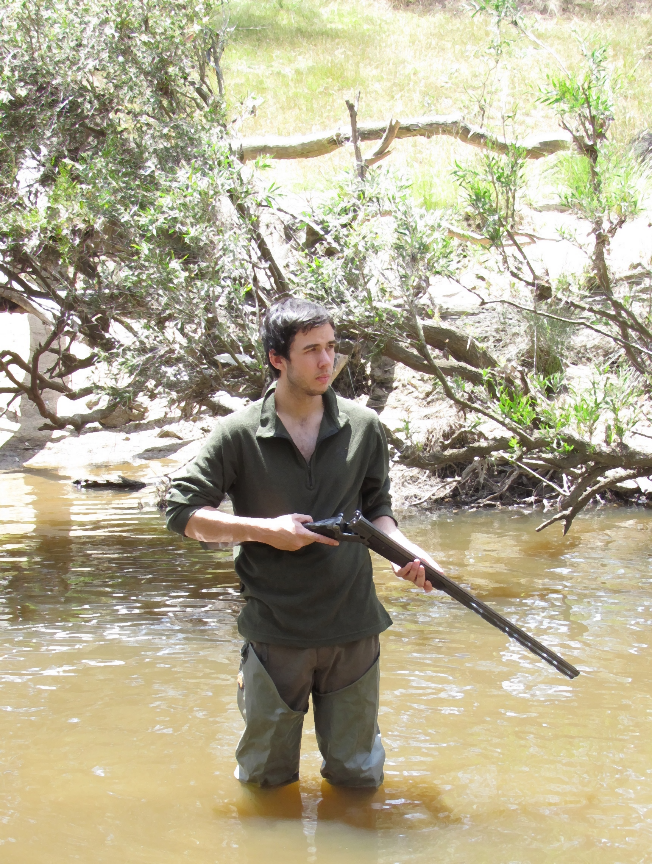 Safety rule 3: 
Load a firearm only when ready to fire
Load a firearm only when you are ready to fire
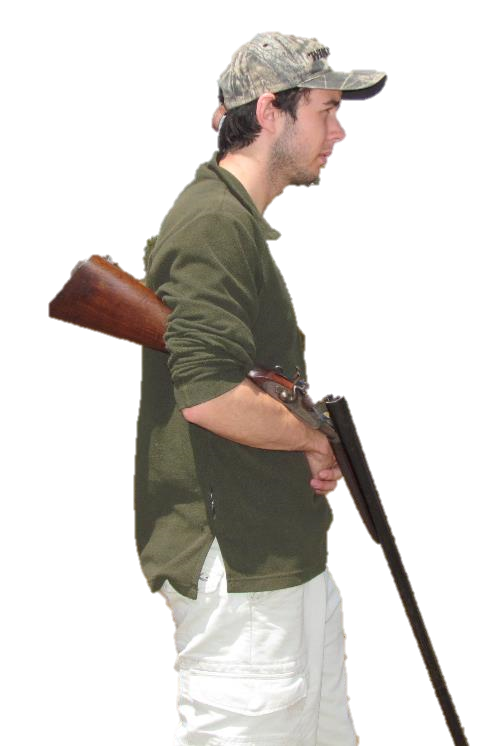 Only load a firearm in an area where it can be safely and legally discharged.
Carry with bolt half open or in semi readiness
Only load your ammunition into the magazine when you have reached your shooting area.
DO NOT load the chamber until you are ready to shoot.
Unload the chamber when not firing a shot.
Unload completely with no rounds in the chamber or magazine before leaving a shooting area or entering a hut or camp
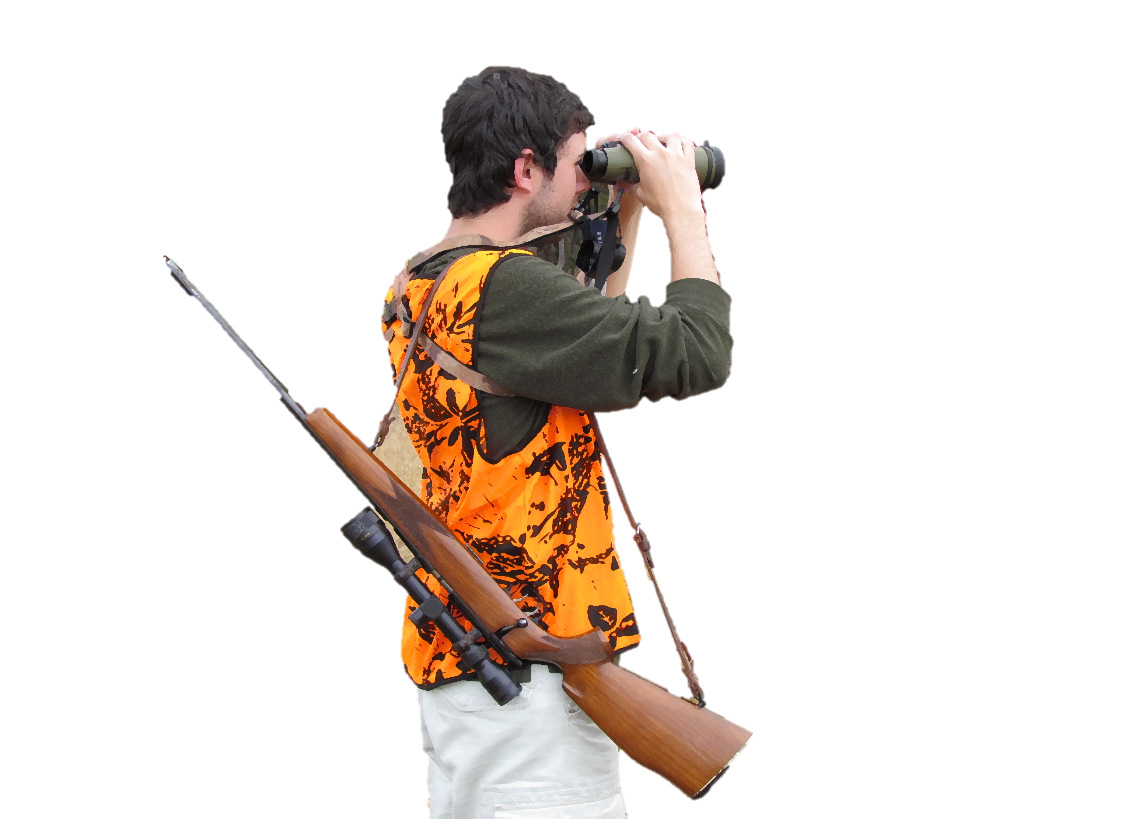 Safety rule 4: 
Identify your target beyond all doubt
Identify your target beyond all doubt
People can look and sound like game animals
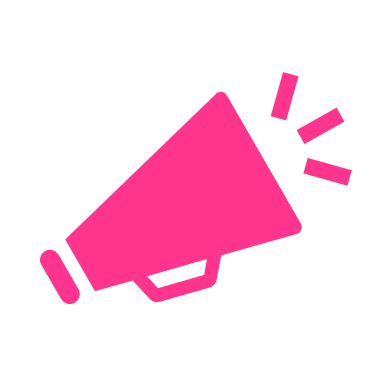 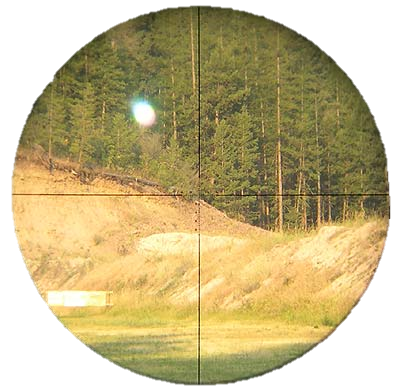 NEVER FIRE until you are absolutely certain. 
Your target must be positively identified before firing. 

If in doubt DO NOT SHOOT
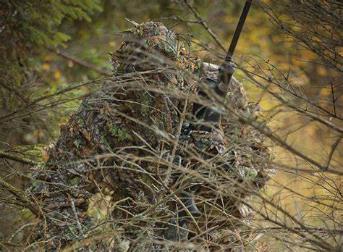 Never shoot at: 
Movement only
Colour only 
Sound only 
Shape only
Heat signature only
Identify your target beyond all doubt
Consider wearing an orange blaze vest 
(your prey won’t know)
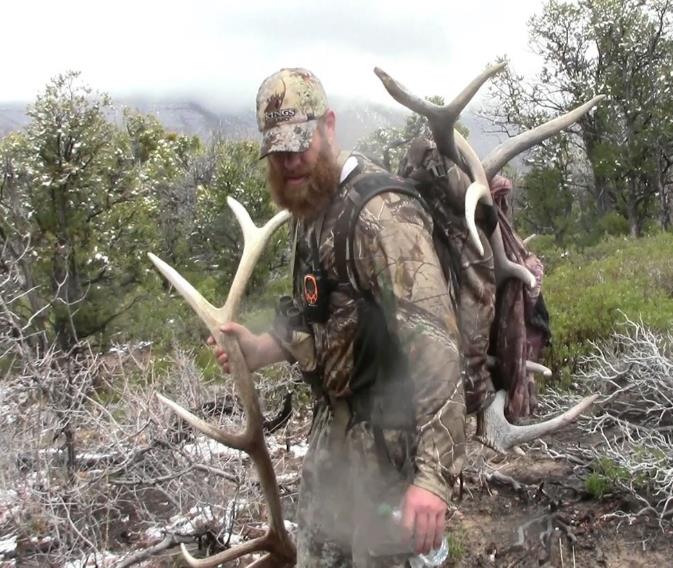 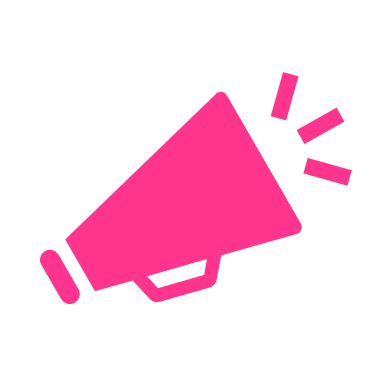 Before you shoot ask yourself, is this a person?
This will focus your mind towards expecting to see a person, rather than assuming it is an animal.

Keep your finger away from the trigger until you are ABSOLUTELY CERTAIN it is safe to fire.

It is always the responsibility of the shooter to identify their target beyond all doubt. This is regardless of whatever strategies other hunters may or may not use to be seen.
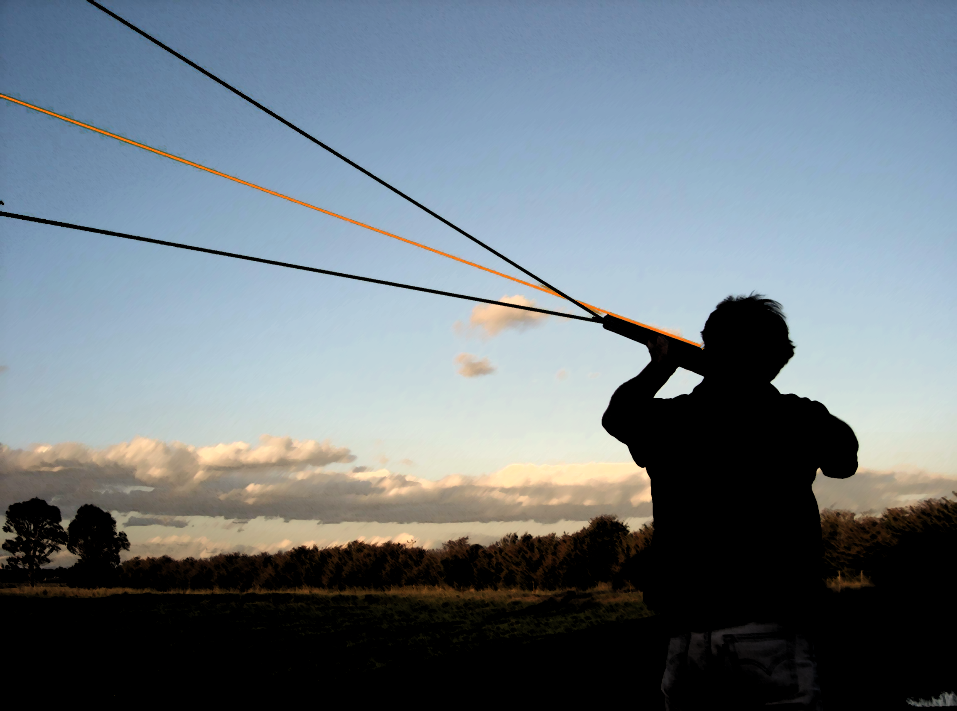 Safety rule 5: 
Check your firing zone
Check your firing zone
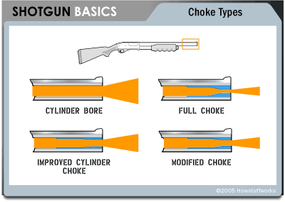 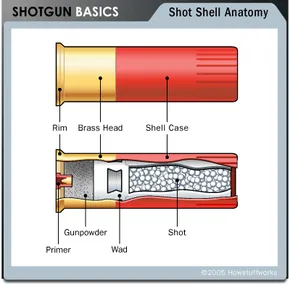 Shotguns 
The firing zone of shotguns requires special attention because the shot pattern becomes wider at longer distances.
Rifles 
Create the additional risk of long distance and over penetration
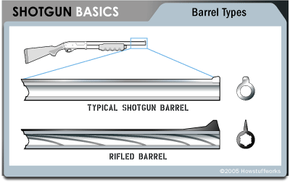 Check your firing zone
303/30-06 centrefire – distance 4000 meters
22 rimfire – distance 1500 meters
12 gauge shotgun – distance 300 meters
Air rifle– distance 150 meters
Check your firing zone
What is to the left or right of your target?
What is behind your target?
What is between you and your target?
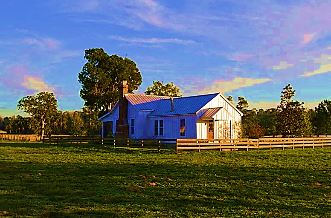 When using spotlights or telescopic sights you limit your field of view. You must take special care when using these tools.
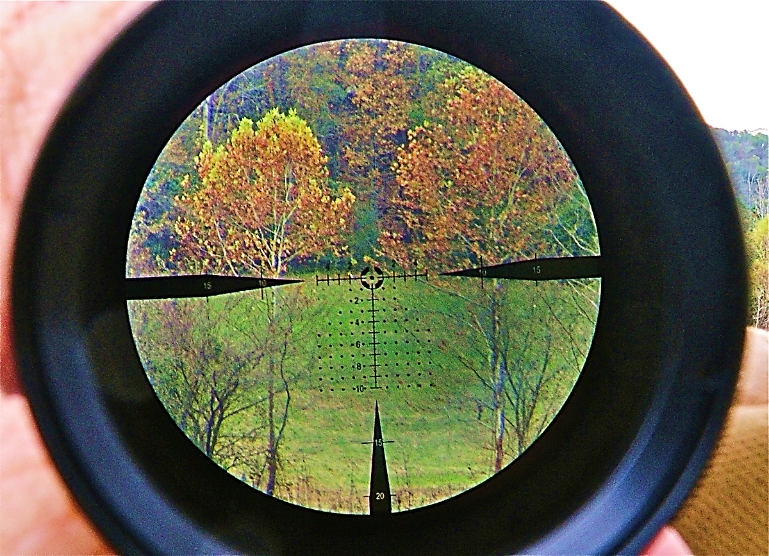 What is to the left or right of your target?
What is behind your target?
What is between you and your target?
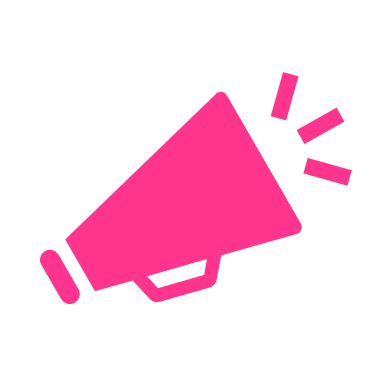 Check your firing zone
What is to the left or right of your target?
What is behind your target?
What is between you and your target?
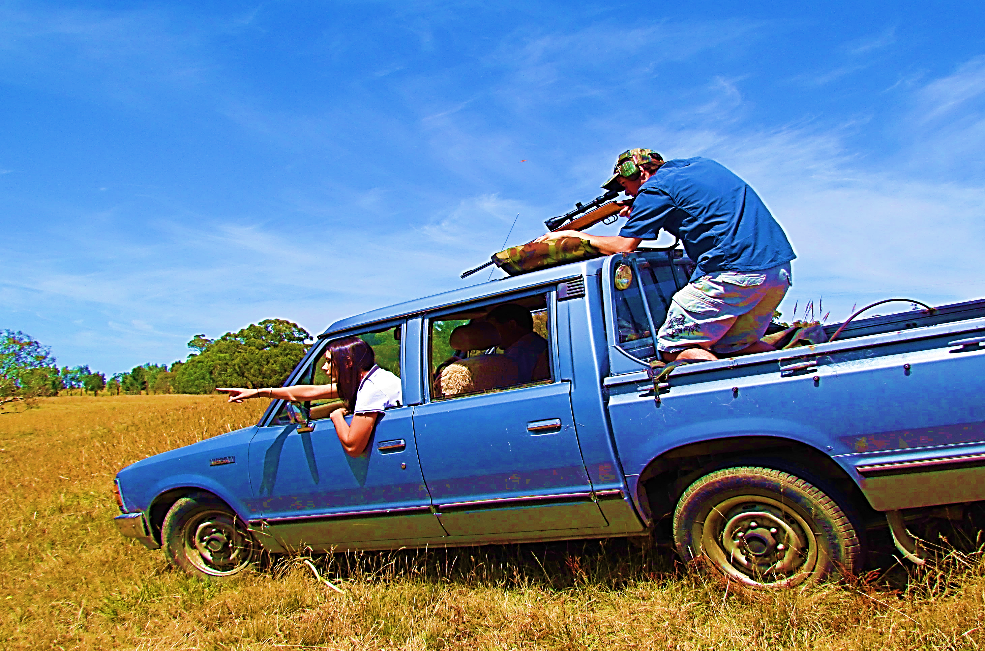 Make sure there is nothing between you and your target.
Be aware that passengers may make sudden movements that endanger themselves.
Rough terrain may cause unexpected movement of your muzzle direction.
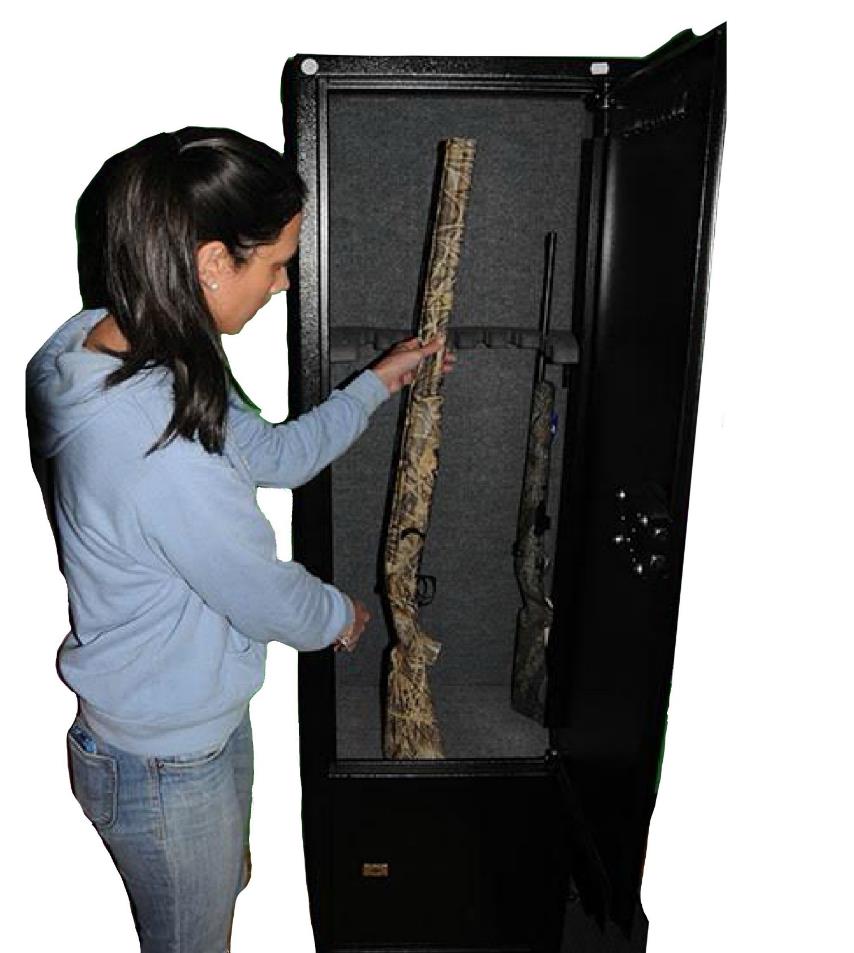 Safety rule 6: 
Store firearms and ammunition separately
What is to the left or right of your target?
What is behind your target?
What is between you and your target?
Store firearms and ammunition separately
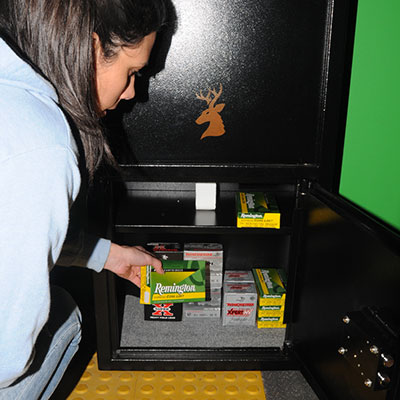 If you are in possession of firearms, and they are not being carried or used you must store them in a purpose-built steel receptacle. The receptacle must be bolted to the structure of the premises if it weighs less than 150kgs. 

Ammunition must be stored in a locked container, separate from any firearms.

Firearms must be fully unloaded when being stored.
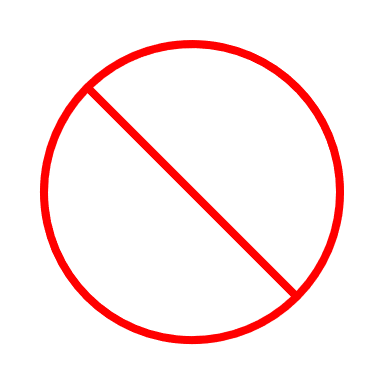 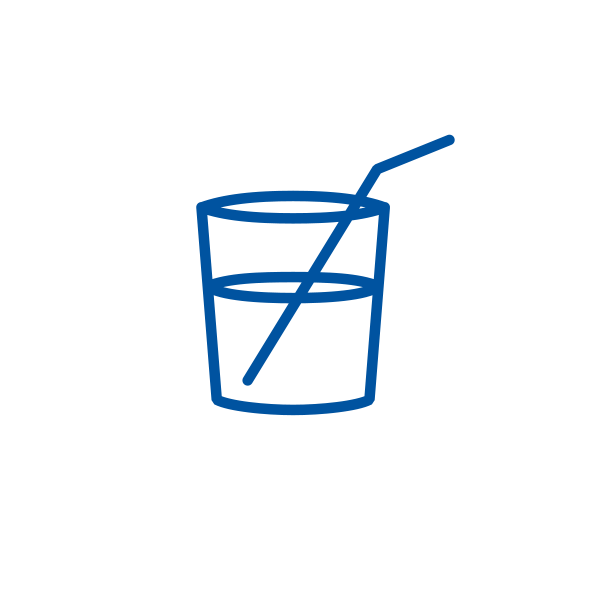 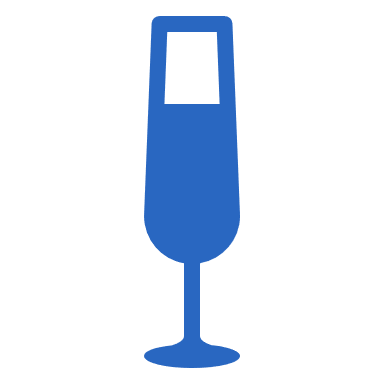 Safety rule 7: 
Avoid alcohol when handling firearms
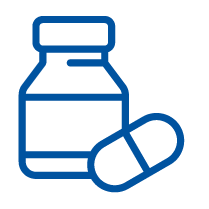 Avoid alcohol and drugs when handling firearms
What is to the left or right of your target?
What is behind your target?
What is between you and your target?
Refuse to shoot with people who have been drinking or have been taking drugs.
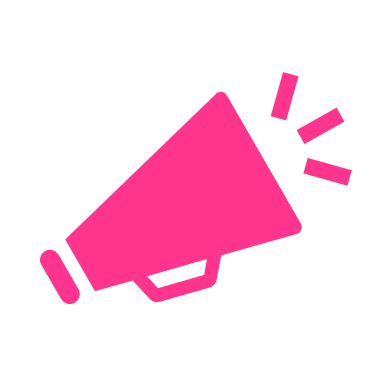 It is illegal to carry or use a firearm under the influence of alcohol or drugs.

Good judgement is the key to safe handling and use of firearms. 

Alcohol and drugs (including prescription drugs) can affect how you respond to situations, putting you and those around you at risk.
 
If in doubt check with your prescribing doctor.
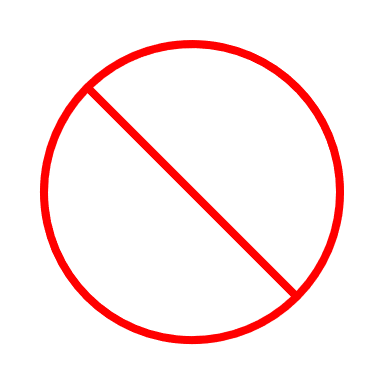 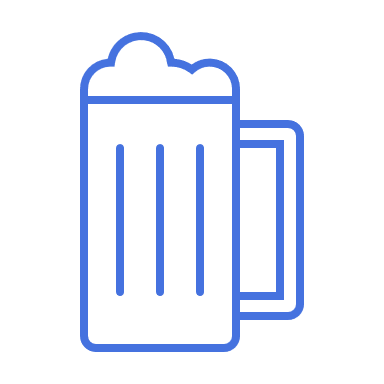 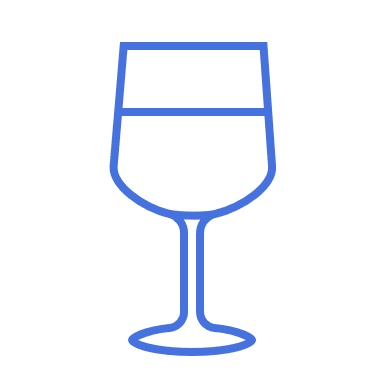 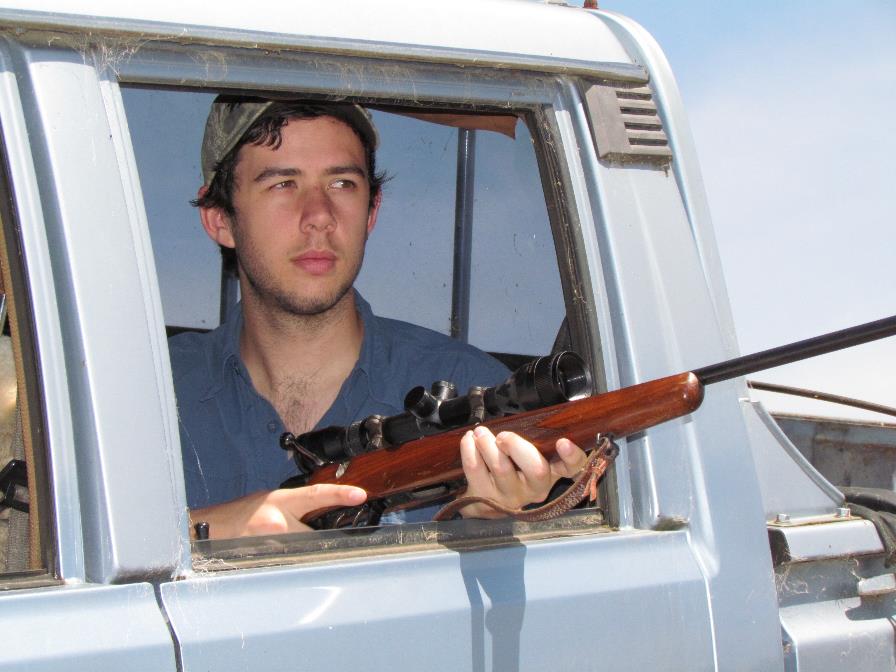 Safety rule 8: 
Never have loaded firearms in the home, car or camp
Never have loaded firearms in the home, car or camp
Only load when in your shooting area.
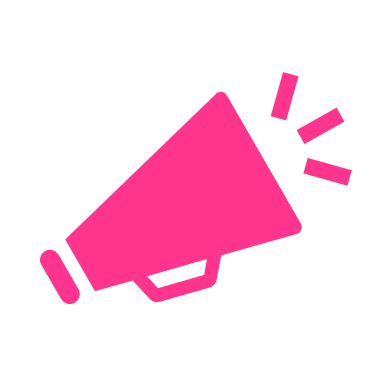 Before entering the home, a car or camp:

Point the muzzle in a safe direction and back drop and unload

Ensure that there are no rounds in the chamber or magazine.  

Remove any detachable/external magazine. 

Where possible, remove bolts, open the action, or use trigger locks.

Immediately return firearms to storage when not in use.
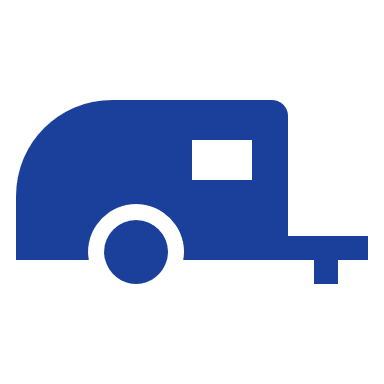 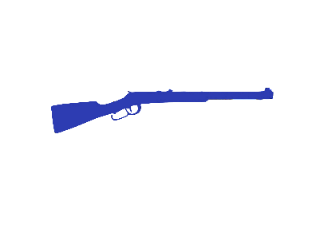 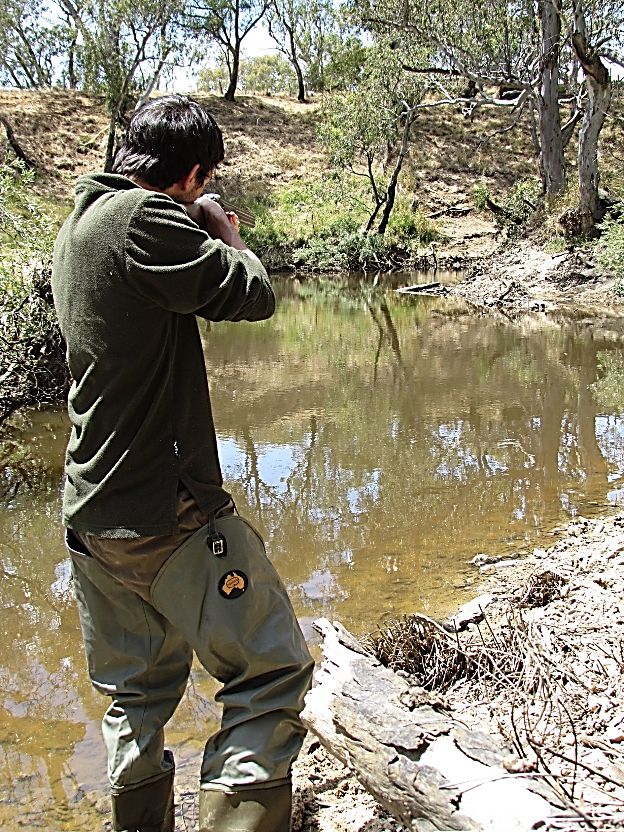 Safety rule 9: 
Never fire at hard surfaces or water
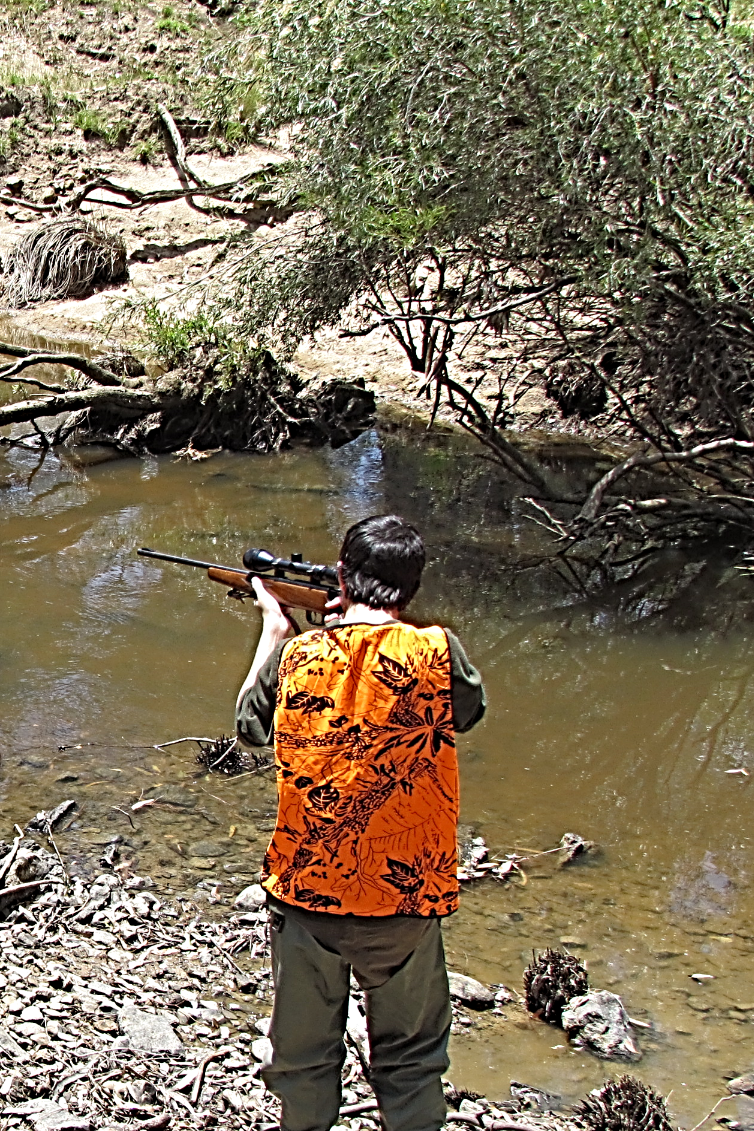 If you shoot at hard, smooth, flat surfaces or water and rocks, a ricochet will almost certainly result. 
Ricochets can endanger lives. 
If you're not sure that your shot will NOT cause a ricochet, DO NOT FIRE. 
All rounds can ricochet.
What is to the left or right of your target?
What is behind your target?
What is between you and your target?
Never fire at hard surfaces or water
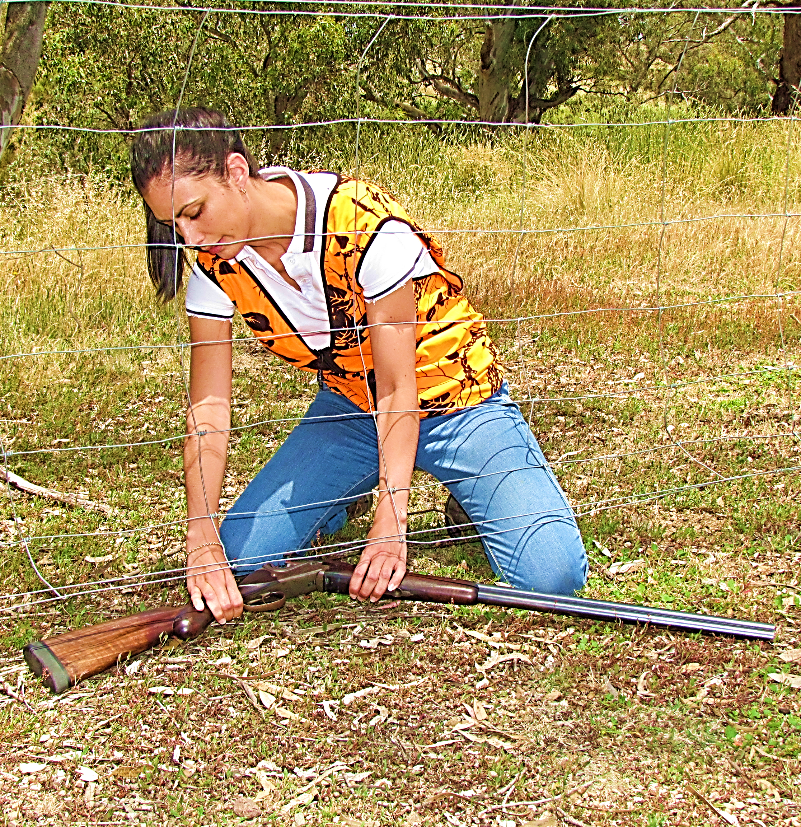 Safety rule 10: 
Don’t climb fences or obstacles with loaded firearms
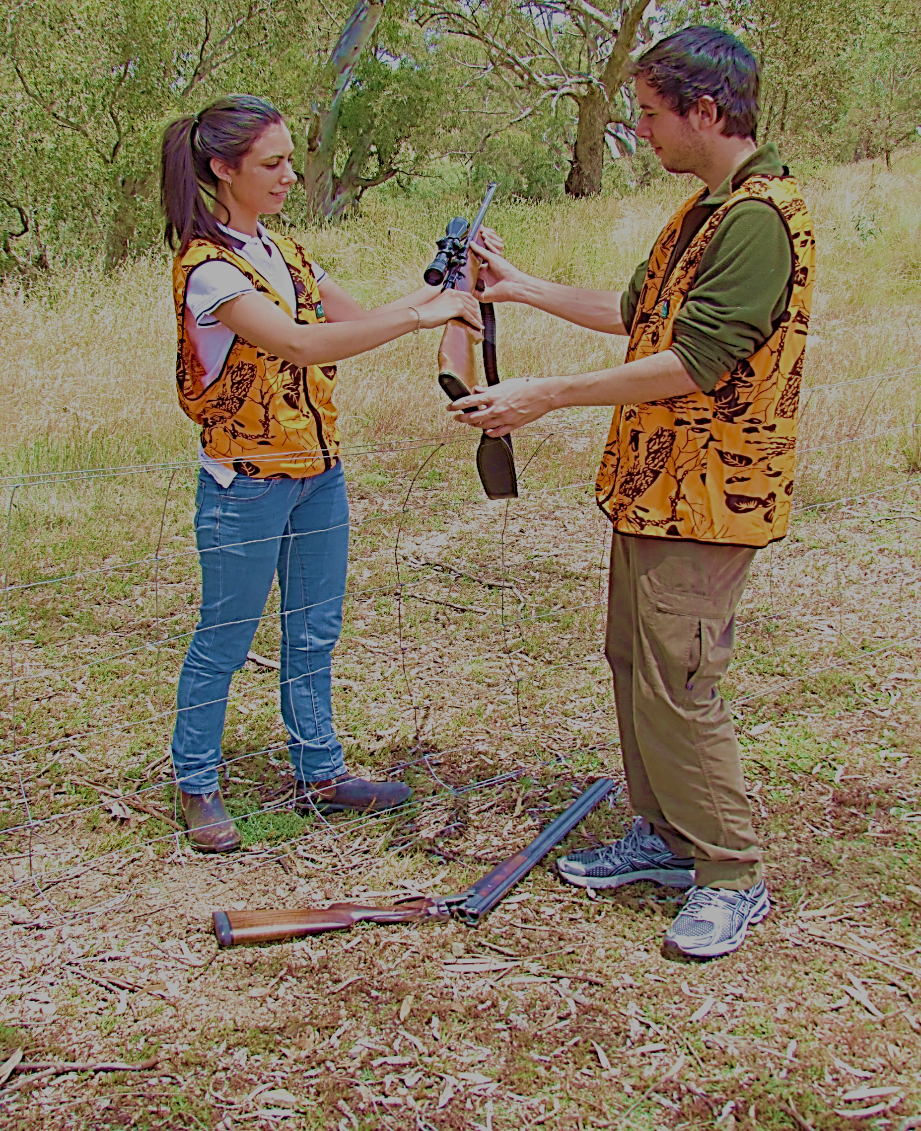 What is to the left or right of your target?
What is behind your target?
What is between you and your target?
Do not climb fences or other obstacles with loaded firearms
An ‘obstacle’ is any situation that may cause you to lose control of the muzzle direction. 

Make sure that your firearm is unloaded before attempting to climb through a fence or negotiate any obstacle. 

Don’t rely on the safety catch, they are only a supplement to safe handling.
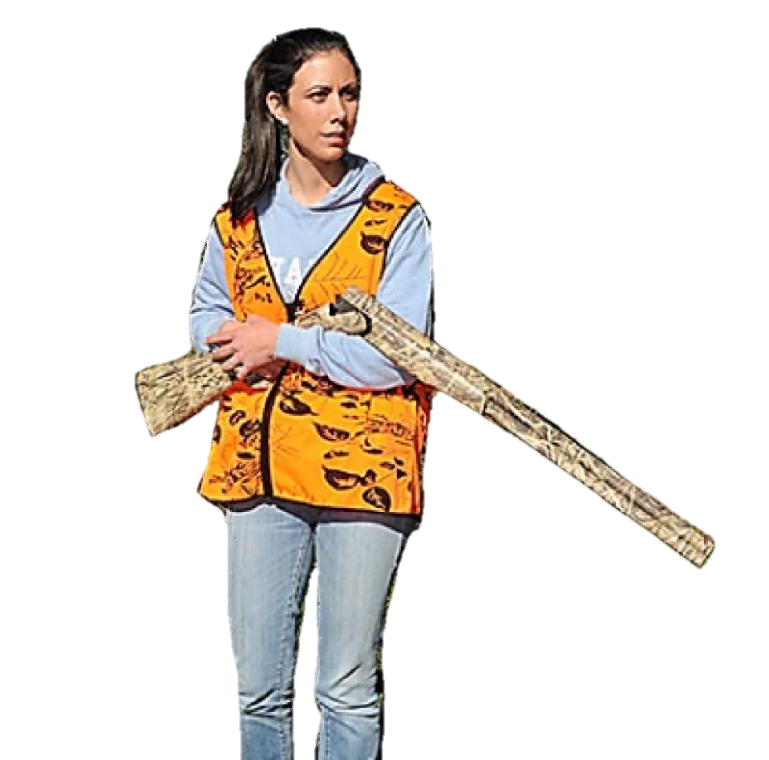 Handling firearms in the field
What is to the left or right of your target?
What is behind your target?
What is between you and your target?
Personal safety
Deer hunters travelling in remote areas should consider purchasing/hiring an EPIRB (Emergency Position Indicating Radio Beacon)
Tell somebody where you are going and when you expect to return.

Carry personal safety equipment in your day pack in-case of an emergency. Things like: 
Mobile phone and charged power bank
First Aid Kit
Knife
Lighter 
Compass
GPS
Wet weather gear
Blaze orange safety vest and/or cap
Torch or headlamp
Spare batteries
Water 
Food
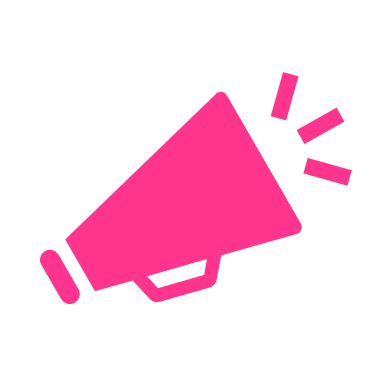 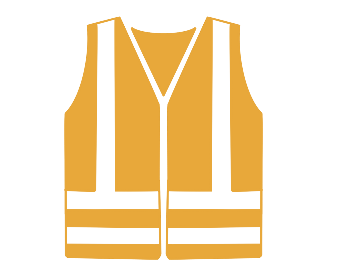 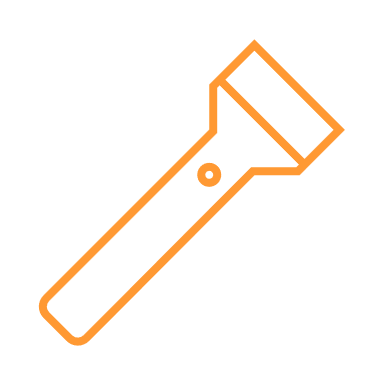 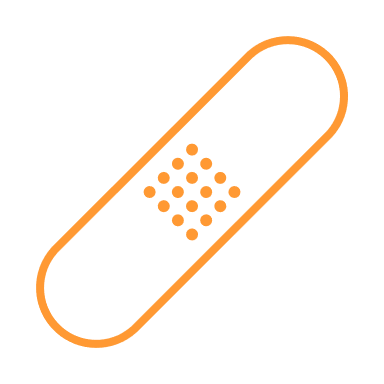 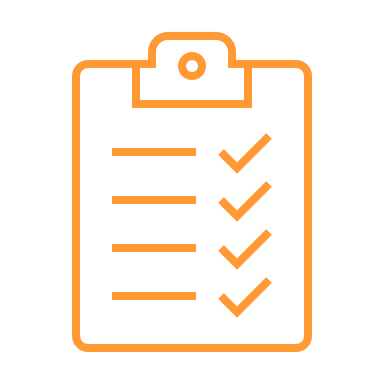 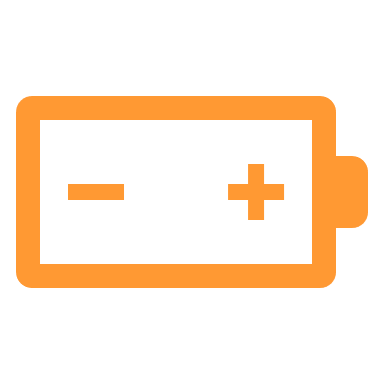 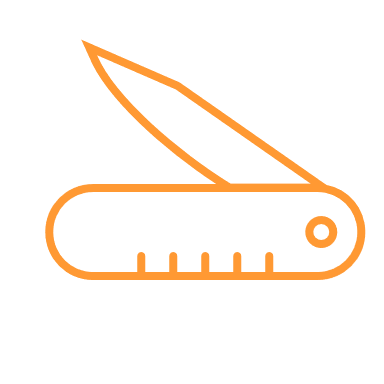 What is to the left or right of your target?
What is behind your target?
What is between you and your target?
Hazard safety
Remember! Safety catches are only supplementary to safe handling
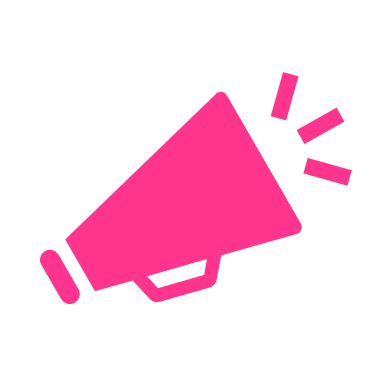 Check the terrain and environment to identify hazards.
 
Look out for slippery rocks, submerged logs or rocks around ditches and streams.

If there is an increased risk of stumbling or falling, unload.

If you fall, unload your firearm before checking or clearing any barrel obstruction.

Use safety catches.
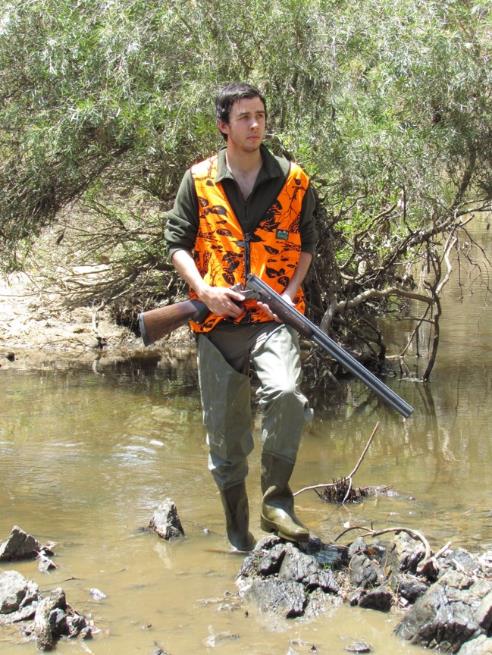 What is to the left or right of your target?
What is behind your target?
What is between you and your target?
Hazard safety
Testing safety catches – point in a safe direction and with a backdrop
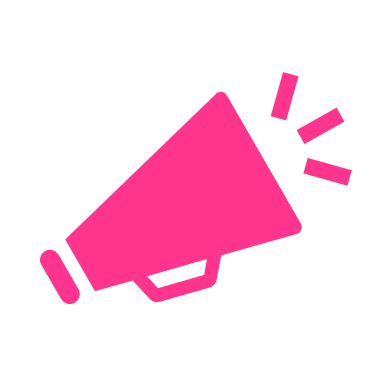 Zeroing sights: Identify safe direction and back drop

Identifying your target: Using binoculars is a safer and more accurate way of identifying your target, than using your rifle scope
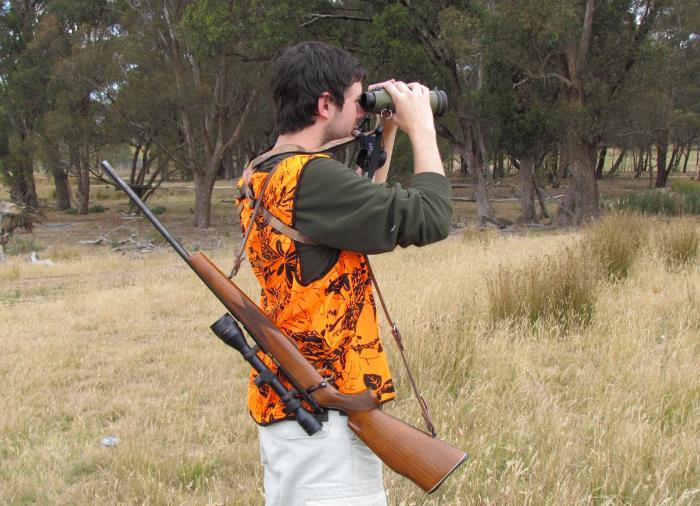 What is to the left or right of your target?
What is behind your target?
What is between you and your target?
Hazard safety
Where is my muzzle pointing?
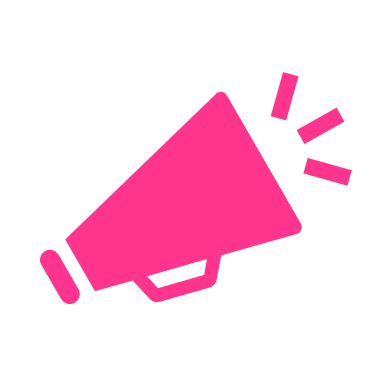 Carrying firearms safely
Side cradle carry
Be aware where your muzzle is pointing, especially when with other shooters.
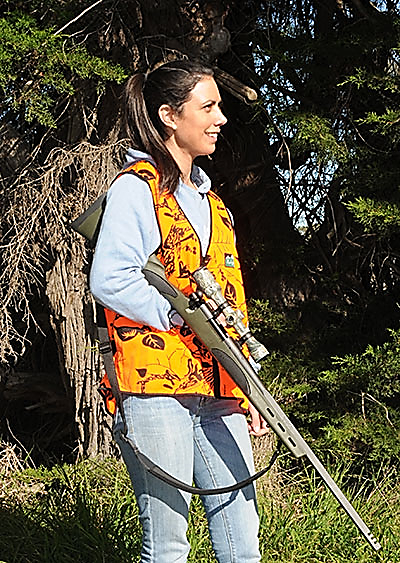 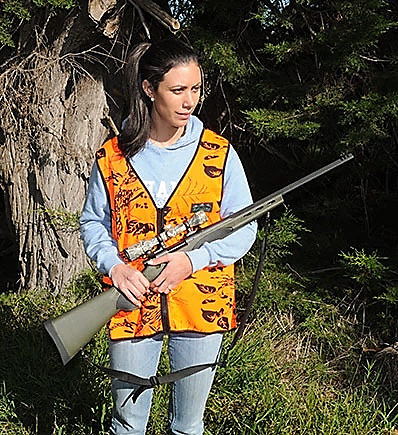 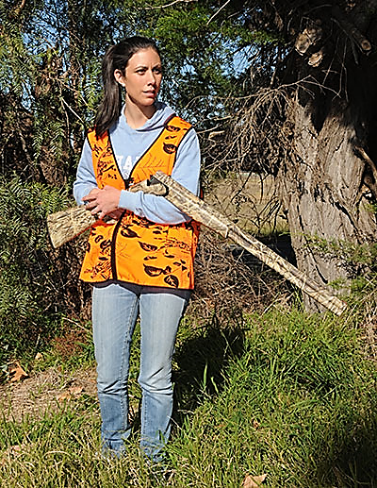 What is to the left or right of your target?
What is behind your target?
What is between you and your target?
Hazard safety
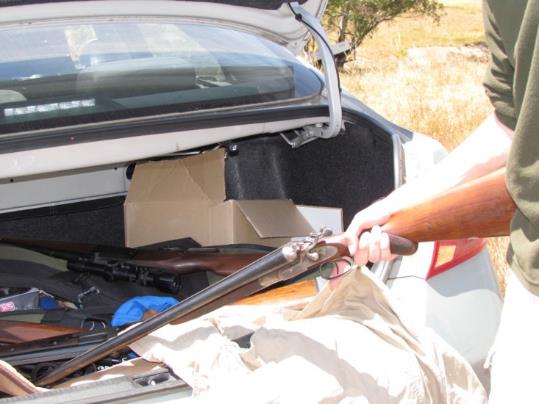 Exposed hammer firearms
Exposed hammers can create catch or snag points when removing firearms from a vehicle or moving in the bush.

This may cause the firearm to be cocked and ready for discharge unintentionally.

If this occurs, safety unload in a safe direction and return the hammer to the uncocked position.
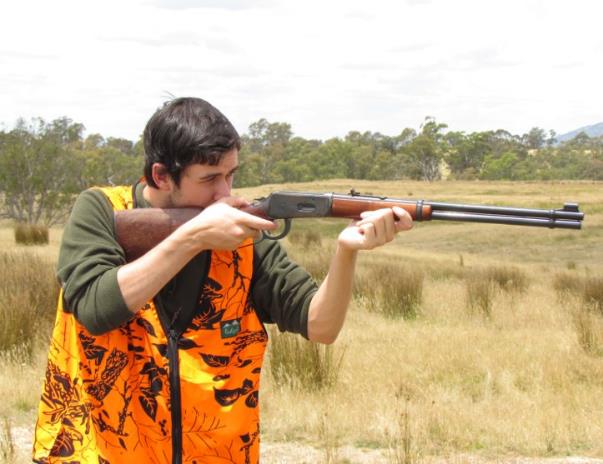 What is to the left or right of your target?
What is behind your target?
What is between you and your target?
Firearm readiness
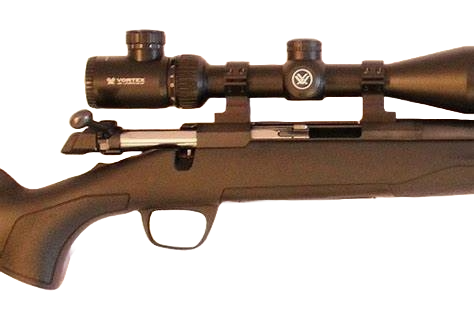 Bolt action
Break open firearm
 Bolt action firearm
 Lever action firearm
 Pump action firearm
 Hammer firearms
 Tubular magazines
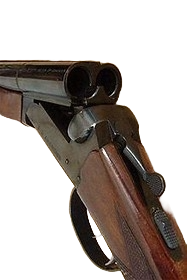 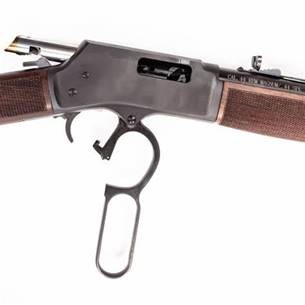 Hammer
Break open
Victorian firearms laws
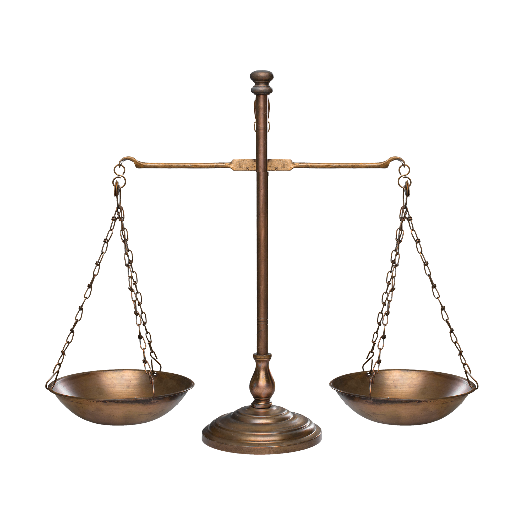 For news and information go to www.police.vic.gov.au/firearms
What is to the left or right of your target?
What is behind your target?
What is between you and your target?
Victorian firearms laws
Firearms Act 1996
Firearms Regulations 2018
Wildlife Act 1975
Wildlife Regulations 2013
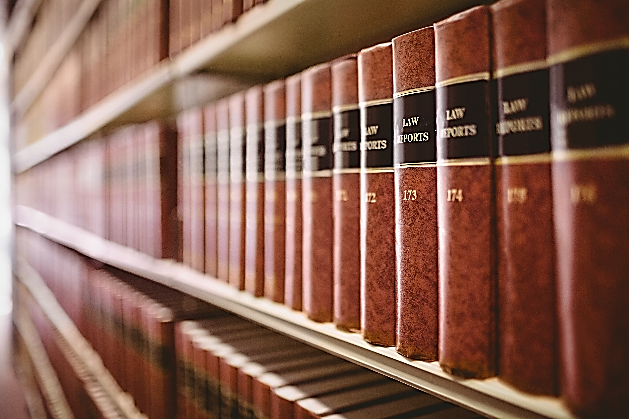 Victoria is a signatory to the National Firearms Agreement.
Victoria Police publishes information about changes to firearms laws on police.vic.gov.au/firearms .
For news and information go to www.police.vic.gov.au/firearms
Victorian firearms lawsLicence categories
What is to the left or right of your target?
What is behind your target?
What is between you and your target?
Category A, B, C, D, E longarms
Junior (longarm and handgun)
Paintball marker 
Category 1 and 2 collectors 
General category handgun 
Category E handgun 
Antique handgun 
Dealer
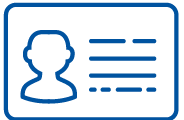 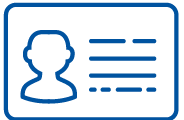 Category A&B Longarms
Junior Longarms
Victorian firearms lawsCategory A
For news and information go to www.police.vic.gov.au/firearms
Carry, possess or use: 
an airgun
a rimfire rifle (excluding semi-automatic rimfire rifle)
a shotgun (excluding lever action, pump action or semi-automatic shotgun)
any combination of a shotgun and rimfire rifle
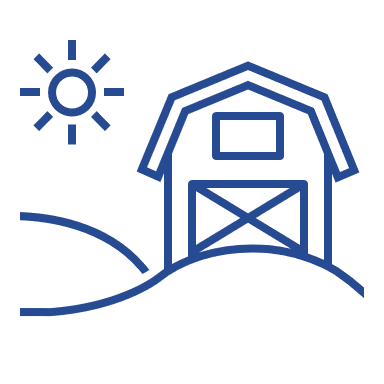 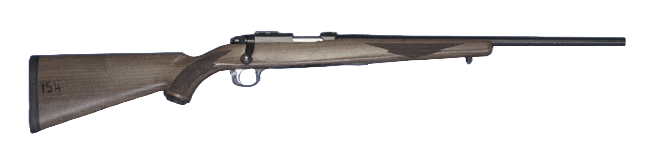 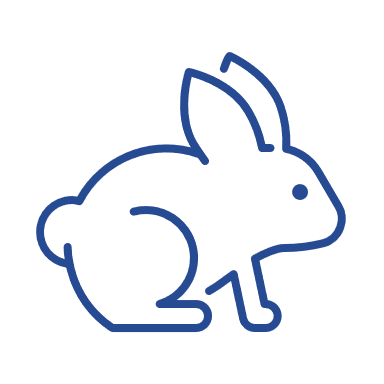 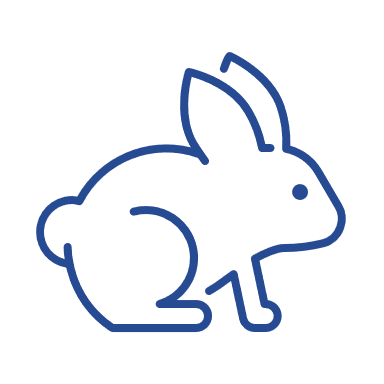 Genuine reason:
Hunting 
Sport or target shooting 
Primary production
Victorian firearms lawsCategory A & B
For news and information go to www.police.vic.gov.au/firearms
Carry, possess or use: 
a muzzle loading firearm
a centre fire rifle (excluding automatic or a semi-automatic centre fire rifle)
any combination of a shotgun and centre fire rifle
a black powder, ball firing cannon
a lever action shotgun with a magazine capacity of no more than 5 rounds
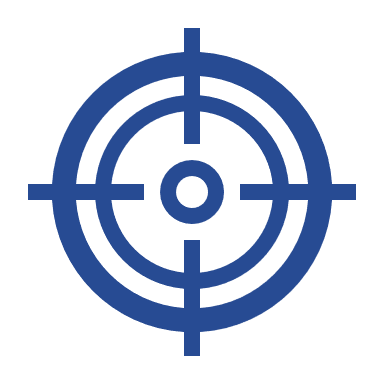 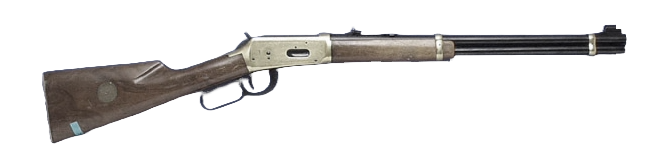 Genuine reason:
Hunting 
Sport or target shooting 
Primary production
Junior licences may be issued to a child who is at least 12 years old and under 18. 

The category of firearm that juniors may use is listed as a genuine reason on their licence. 
•	Supervised category A&B 
•	Supervised category C (must have club membership)
•	Supervised handgun (must have club membership) 

Genuine reason: 
Receiving instruction in the use of such firearms 
Engaging in sport or target shooting competitions

Junior licence holders must only carry or use firearms under the immediate supervision of an adult licence holder.
Victorian firearms lawsJunior licence
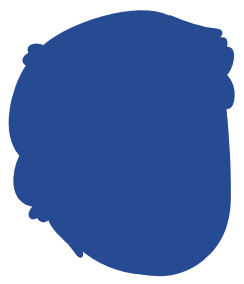 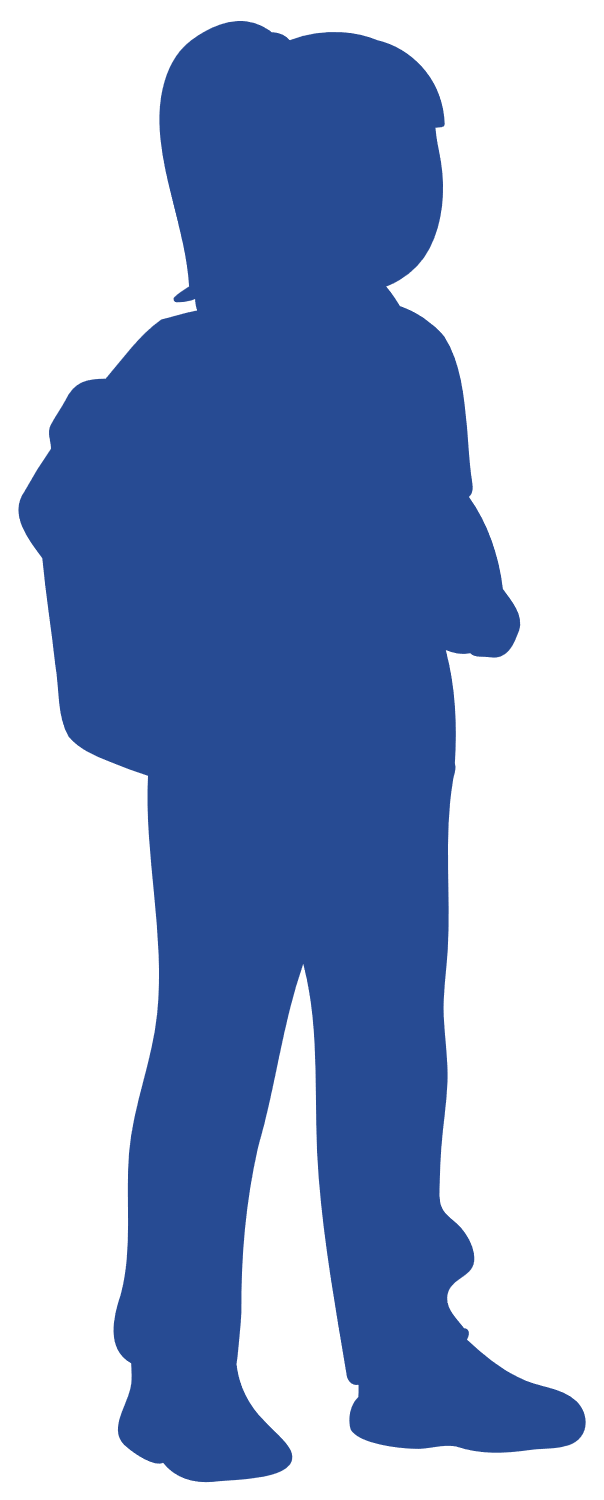 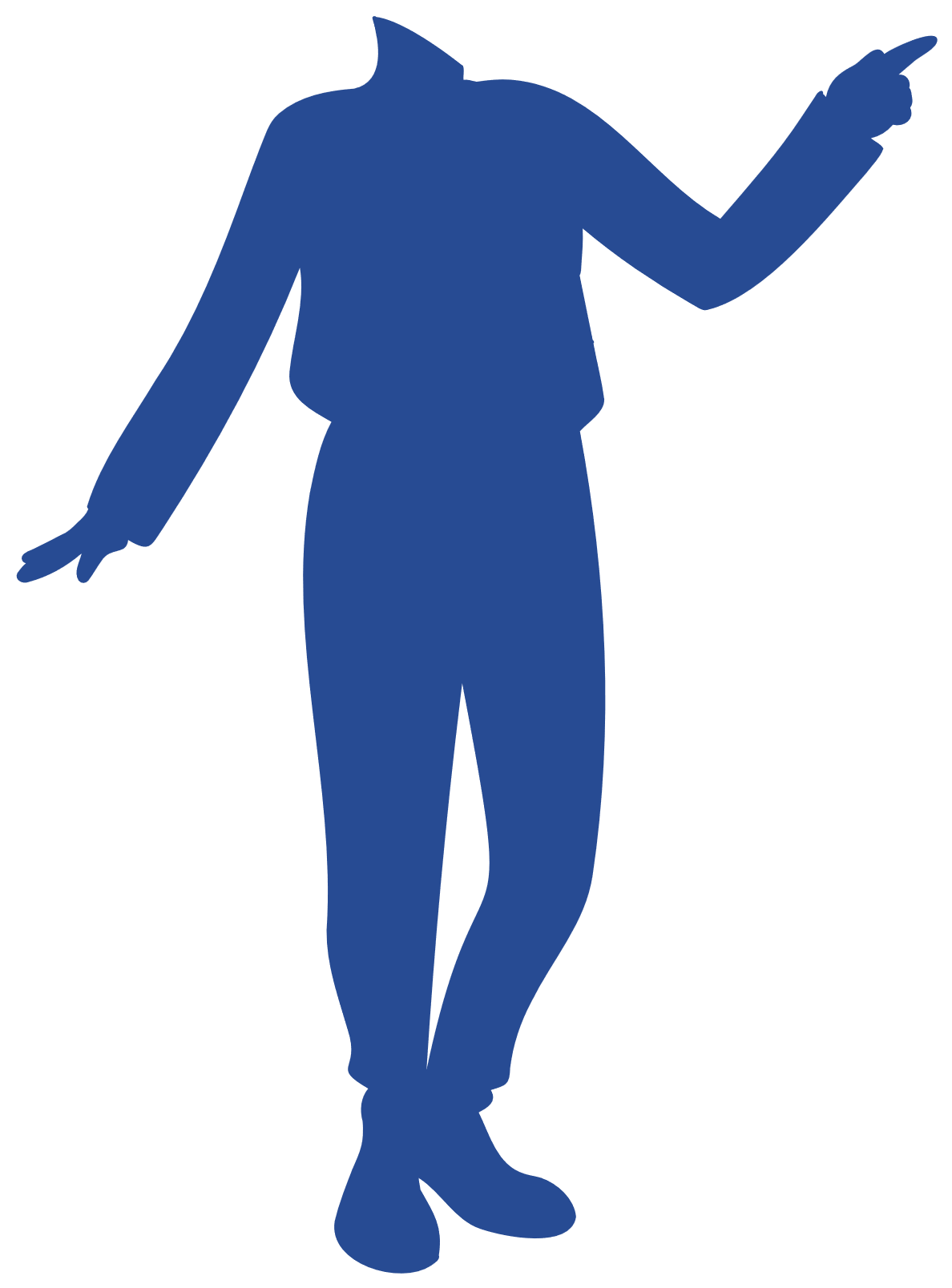 Victorian firearms lawsApplying for a licence
Information about licence applications and licence eligibility can be found at police.vic.gov.au/firearms. 

Steps:

Complete your application online – follow all instructions. 
Send your application to Licensing and Regulation Division (LRD).
You must be able to verify your identity – make sure you have all the correct documents. 
You must be able to provide evidence of genuine need. 
LRD publishes application timeframes on their website. Check the website before emailing or calling. 
If there is information missing from your application, or LRD needs to make enquiries your application will be delayed. 
If your application is approved you need to make payment and have a photo taken.
Information about licence conditions of your licence are included with the payment notice – read it and keep it.
Carrying and managing firearms
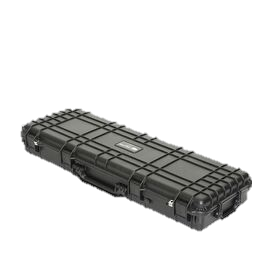 Carrying firearms in public
It is dangerous and illegal to carry loaded firearms in any type of transport or in a public place. 
When carrying or using a firearm or cartridge ammunition you must:
Ensure that the firearm/cartridge ammunition is carried or used in a manner that is secure and is not dangerous.
Take reasonable precautions to ensure that the firearm or cartridge ammunition is not lost or stolen

In most circumstances firearms can be carried safely by:
Storing firearms in a padded or hard case. Firearms and magazines must not be loaded.
	Limiting the operability of the firearm and where possible, removing bolts, opening the action, or using trigger locks.
	Storing cartridge ammunition separately from the firearm. We recommend that you store ammunition in a lockable container while in a vehicle. You should keep any keys to the container in your possession.
	Keeping firearms secure and out of sight of the public.
A common sense approach to storing firearms is essential. When not in use, firearms must be immediately returned to storage.
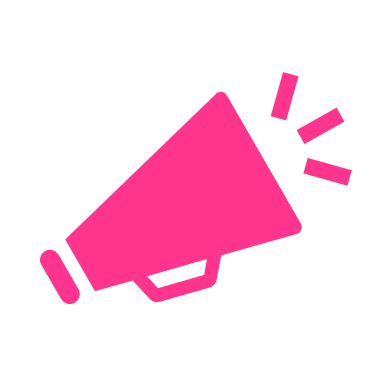 Carrying firearms while travelling
Firearms and magazines must be unloaded. 
Store ammunition is a locked container, separate from the firearm.
When travelling, you must take reasonable precautions to ensure your firearms are not lost or stolen.
When removing a firearm from a vehicle – remove it butt first.
2
3
1
4
Store your firearms out of sight, in a lockable case.
Camping, backpacking or hiking
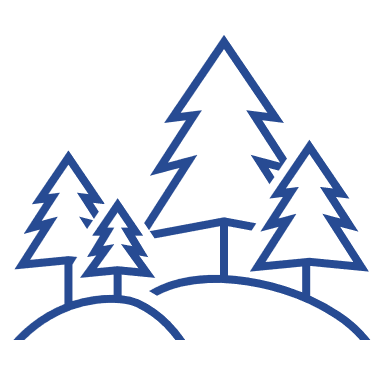 Take precautions to ensure firearms or ammunition are not lost or stolen
 
Leave a licensed person in camp to look after firearms.  
     
OR

Take the firearms with you.
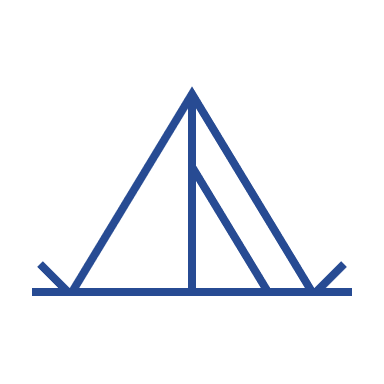 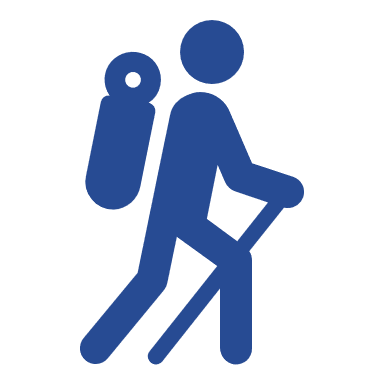 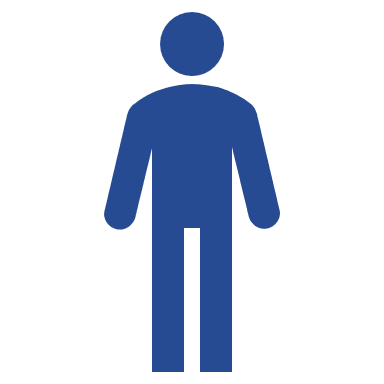 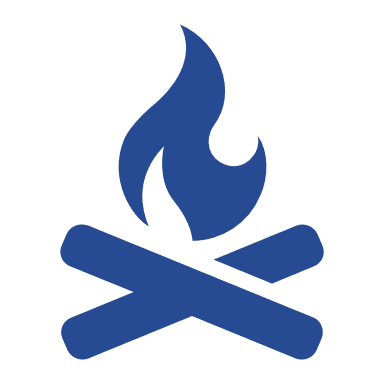 Firearm loss, theft or destruction
You must notify police within 24 hours of becoming aware that a 
firearm is lost, stolen or destroyed.
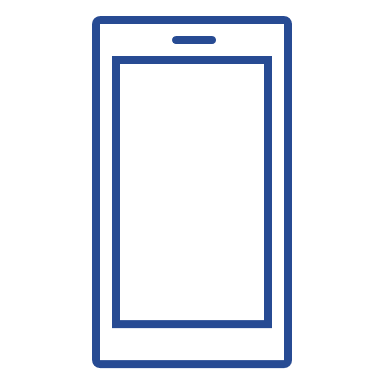 Contact local police
Call 131 444
Online police.vic.gov.au/police-assistance-line-and-online-reporting
131 444
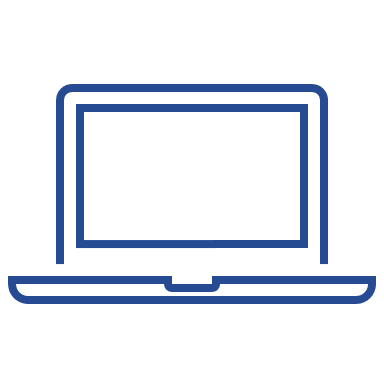 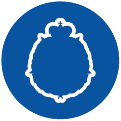 Changing address
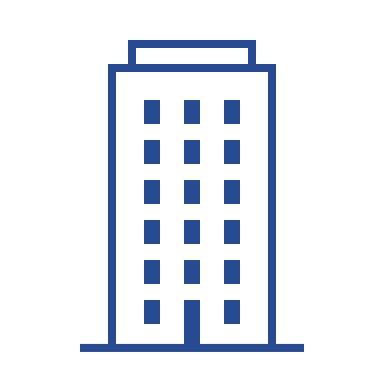 You must notify Licensing and Regulation Division (LRD) in writing, within 14 days if you change address.
@LRD
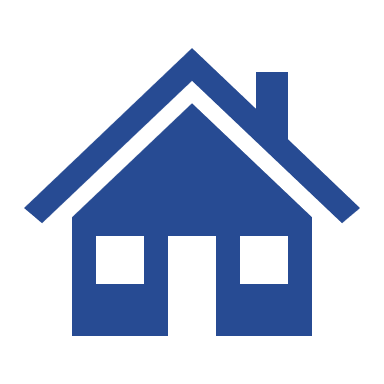 If you change your home or postal address or the storage address of any or all of your firearms, you MUST notify LRD in writing (in writing includes notifying by online form and email). 

Complete a change of details form online at police.vic.gov.au/change-details
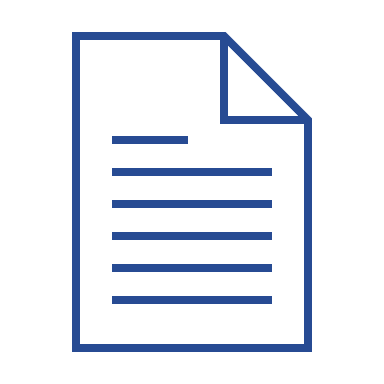 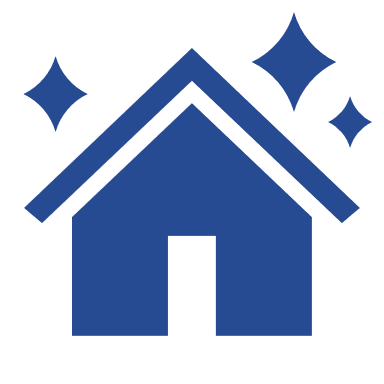 Purchasing or acquiring firearms
Permit to Acquire (PTA)
To purchase or acquire a firearm, you must apply for and be issued a PTA. 

You can apply for a permit to acquire by completing an application. 

Applications can be found:

On the Victoria Police website - police.vic.gov.au/acquiring-transferring-and-selling-firearms
At firearm dealers – some dealers can complete applications online on your behalf. 
At police stations.  

There is a mandatory 28 day waiting period for the issue of your first PTA. 

Once a PTA is received, you must pay the fee. You have 28 days from the date the PTA is issued to use it.
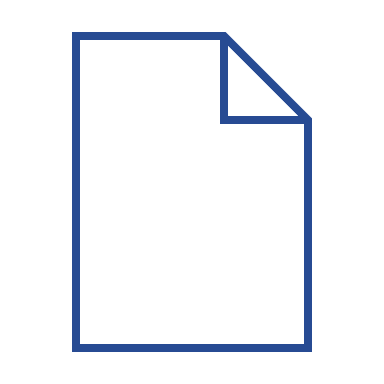 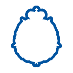 PERMIT 
TO ACQUIRE
Firearm registration
All firearms must be registered. Any firearm that you own, possess or carry must be registered.
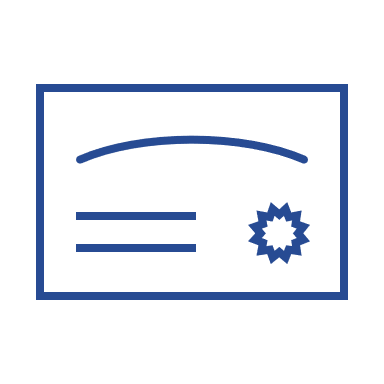 Any transfer of firearm ownership and registration must be facilitated by a licensed firearm dealer. The person taking ownership of a firearm must have a valid permit to acquire. 

Firearm owners should have a firearm registration certificate for each firearm, issued by Victoria Police. Questions about firearm registrations should be directed to LRD. 

Unwanted or unregistered firearms can be surrendered to: 
licensed firearm dealers 
local police

More information police.vic.gov.au/disposal-firearms-and-ammunition
Category A Longarm

Registered to: Licence Holder
Firearm storage
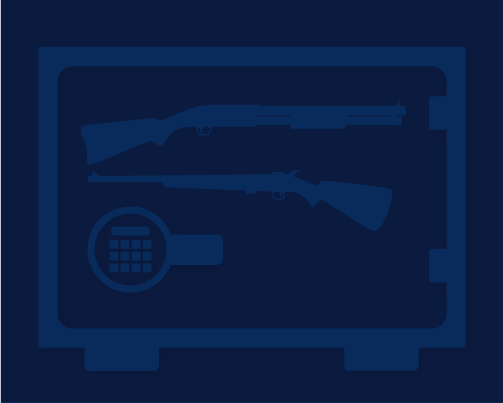 Category A & B longarm storage
It is a condition of a firearms licence that the holder of the licence must permit a police officer to inspect the holder’s storage arrangements at any reasonable time.
Firearms and ammunition must be stored separately
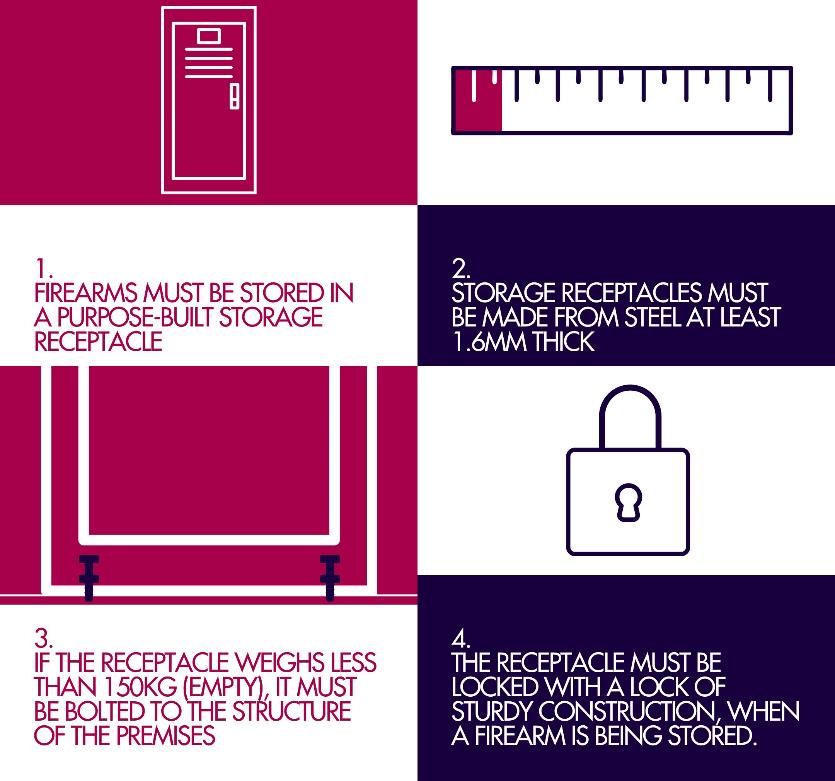 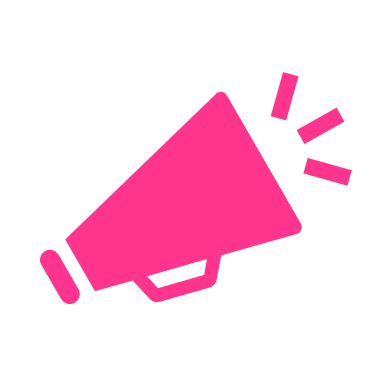 Ammunition storage
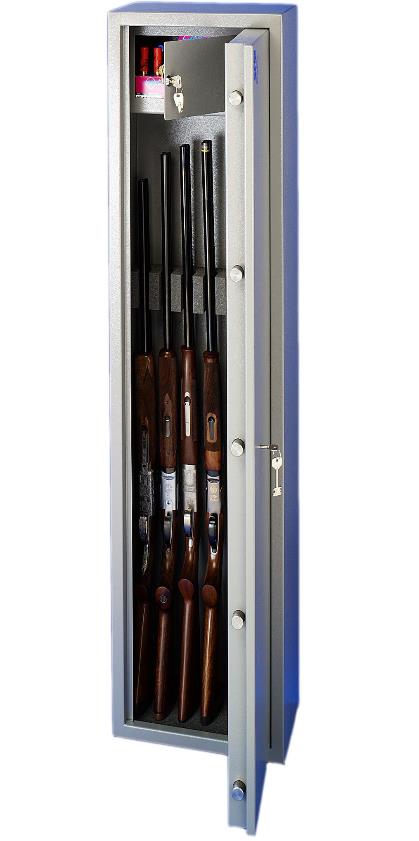 Ammunition must be stored in a locked container. 

The ammunition container must be separate from the receptacle in which the firearm is stored. 

Built-in lockable ammunition containers which have a separate key to access are acceptable.
Carriage of ammunition
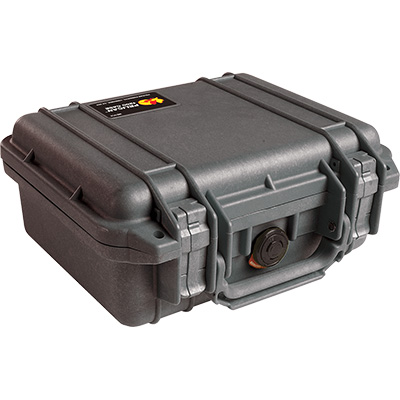 When carrying ammunition, you must make sure that it is secure and safe. 

You must also take care to ensure ammunition is not lost or stolen.
Before you go shooting
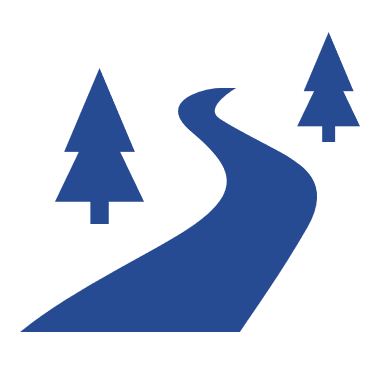 Private property
A firearm licence does not entitle you to shoot on private property.

You must have permission from the owner to shoot on private property – written or verbal.
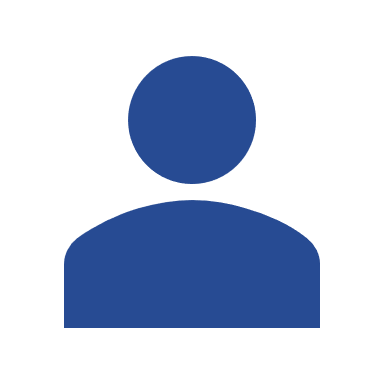 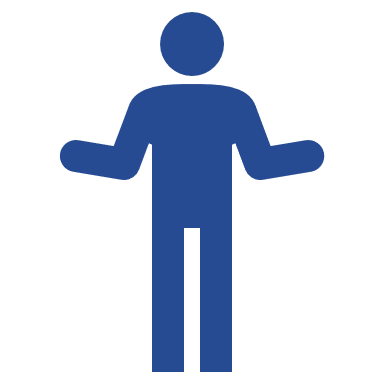 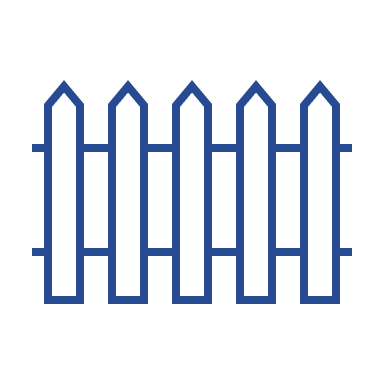 Always keep your licence with you
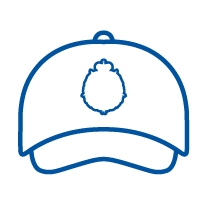 A member of the police force, or an Authorised Officer under section 83 of the Conservation Forest and Lands Act 1987 can demand that you produce your firearm licence when you are in possession of a firearm. 

It is an offence to fail to produce your firearm licence when requested.
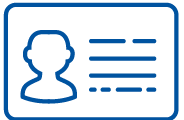 Category A&B Longarms
Firearm preparation
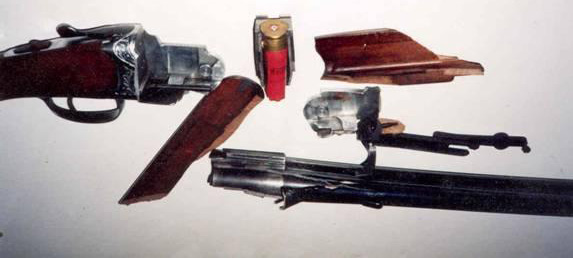 Ensure your firearm is unloaded at all times when handling.
Muzzle in safe direction and appropriate backstop.
Ensure you have correct ammunition for your firearm. (Damascus twist barrel shotguns/old shotguns)
Check condition of your ammunition.
Check for rattling, noises or damage.
Ensure no barrel obstruction.
Check hammer function.
Ensure excessive oil is removed.
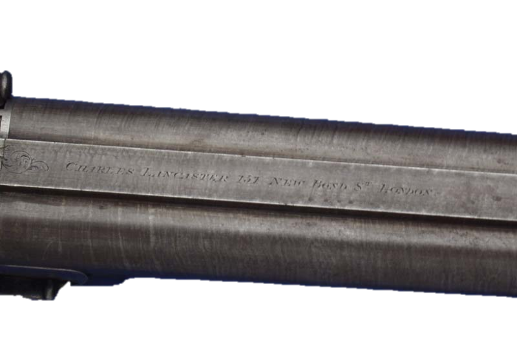 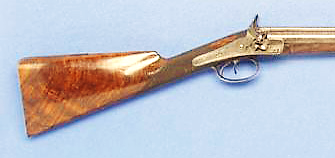 Possessing firearms and ammunition
What are you allowed to possess, carry or use?

You can only possess, carry or use the category of firearm specified on your licence. 

You may only possess ammunition for the category of licence that you hold. 

No one may not carry or possess firearms unless they are the holder of a licence.
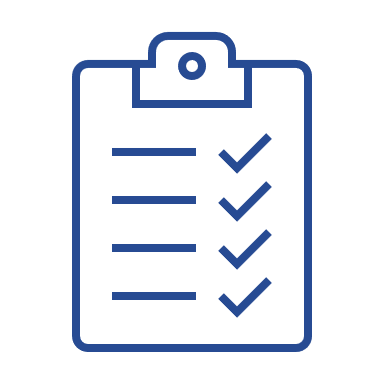 Drugs and alcohol
Can you carry or use firearms when you are under the influence of alcohol or drugs? 

It is an offence to carry or use a firearm while you are affected by drugs or alcohol. 

This includes legal and prescription drugs. 

Check your medications for warnings about driving or operating machinery after use.
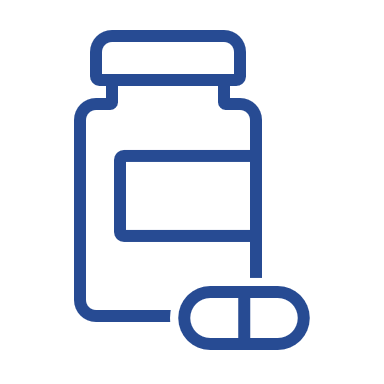 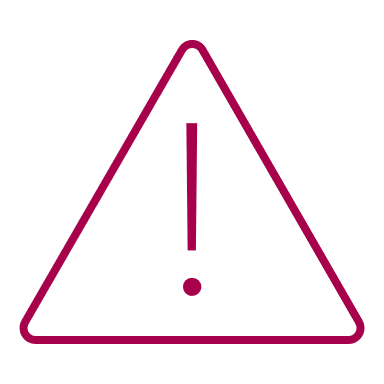 Hunting game
You must hold a Game Licence if you wish to hunt:

Duck
Quail 
Deer

Check the Game Management Authority website gma.vic.gov.au/hunting for information.
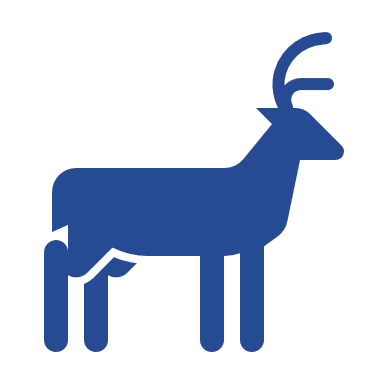 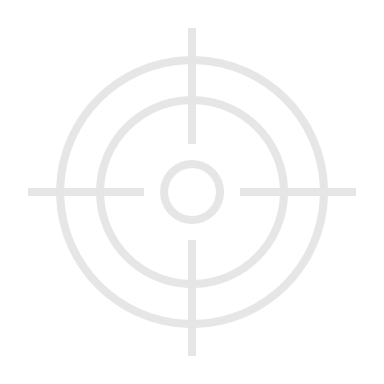 Mental health support
If you are struggling, there are 24/7 mental health support services available to help you.
Beyond Blue
Mental Health Support line
Target Group: Adults and young people
Phone: 1300 22 4636 (24 Hrs)

Lifeline
Mental Health Support line
Target Group: Adults and young people
Phone: 13 11 14 (24 Hrs)

Suicide Call Back Service
Mental Health Support and Referral line.
Target Group: Adults and young people
Phone: 1300 659 467 (24 Hrs)
vic.gov.au/current-mental-health-resources-support-services
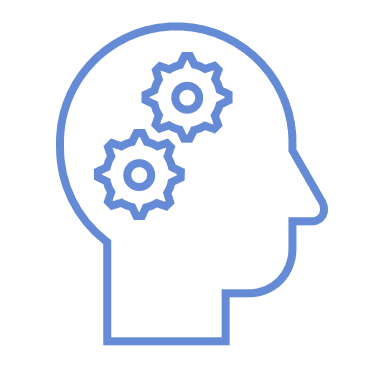